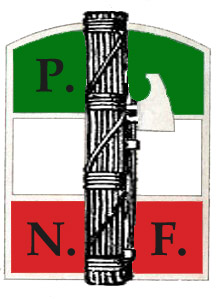 KSCB092 FašizmusA jeho špecifiká v Európe a Ázii
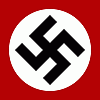 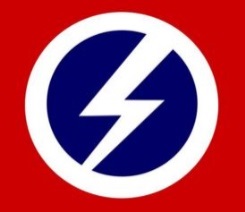 Jakub Drábik

Jaro 2022
Novemberrevolution
Po vojne a podpise mierovej zmluvy vo Versailles Nemecko chaos

Článok 231 Versailleskej zmluvy: Nemecko zodpovedné za rozpútanie vojny

V Nemecku povstania – Spartakovci, Freikorps, Kappov puč

Novemberrevolution

Bavorská republika rád
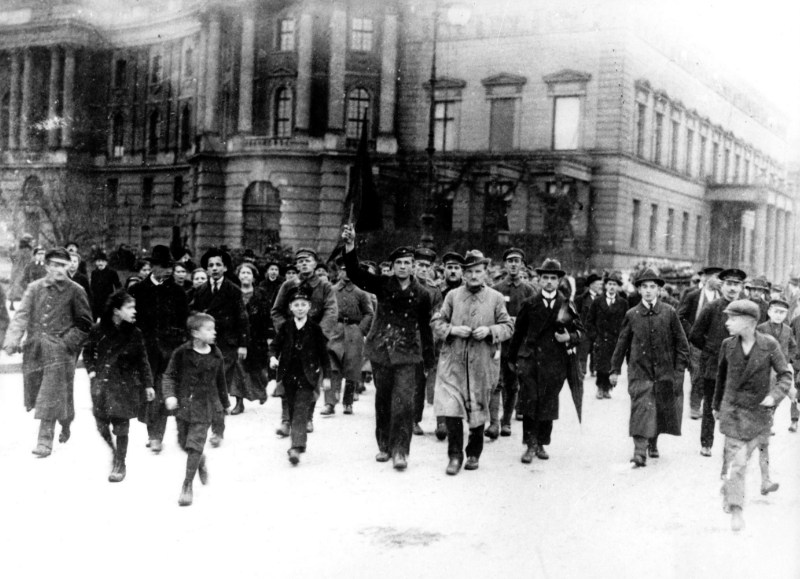 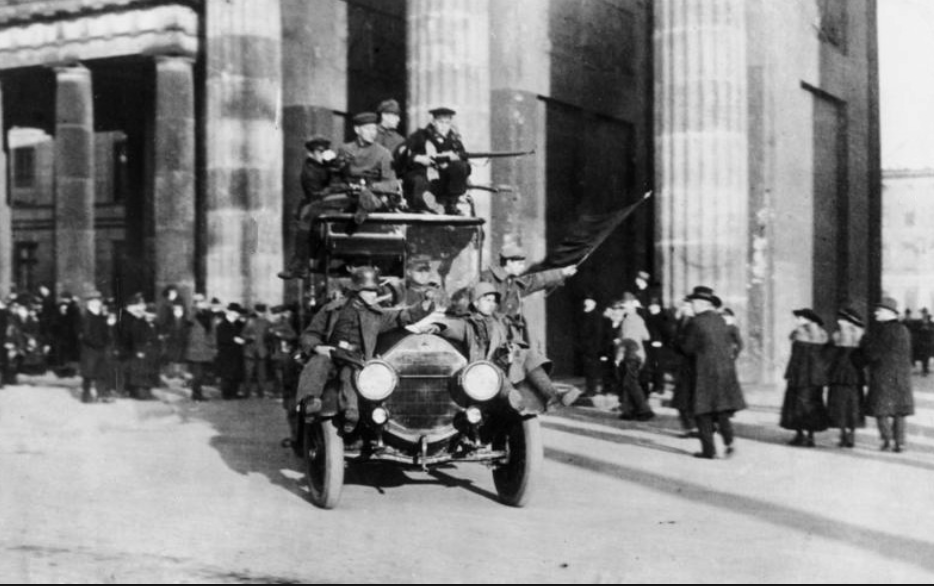 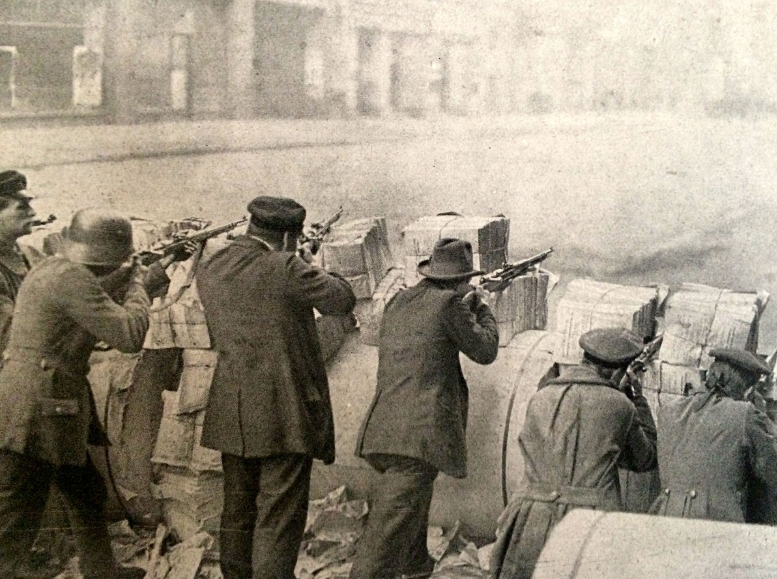 Freikorps
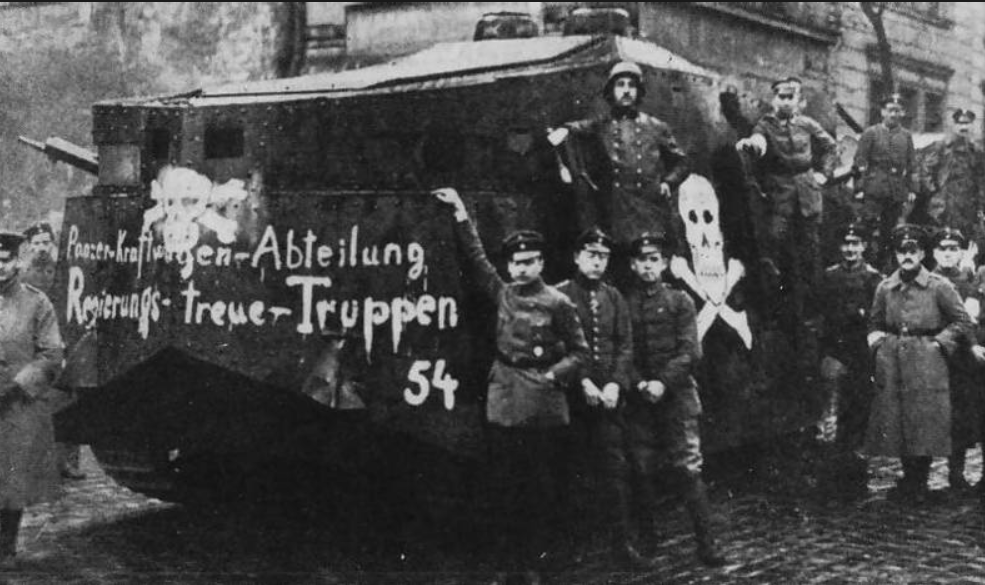 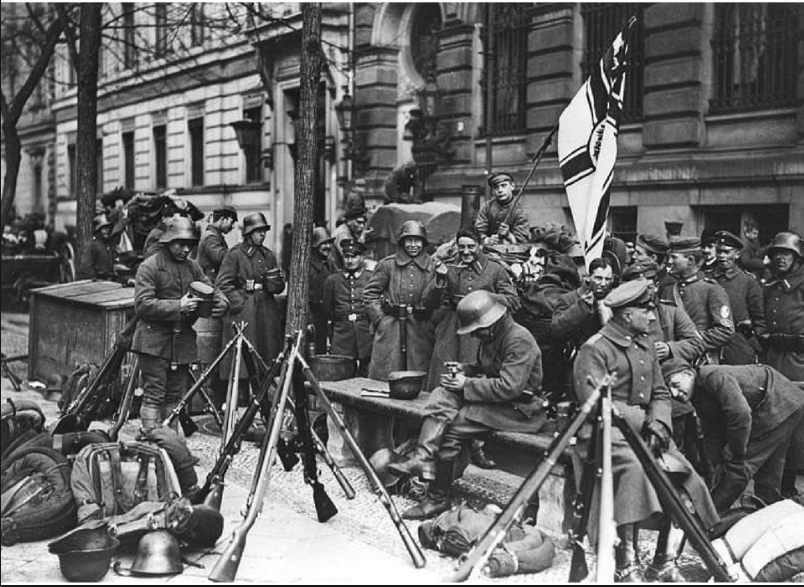 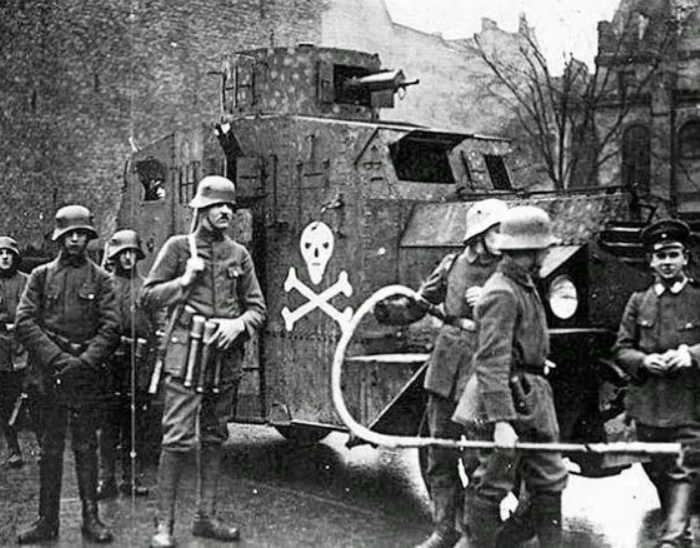 Dolchstoßlegende
Dolchstoßlegende – legenda o „dýke do chrbta“ – vojaci vojnu neprehrali, boli to politici (a Židia), kto zradil a podpísal kapituláciu

Nemecká propaganda až do konca informovala len o víťazstvách, vyvolávala dojem víťaznej vojny

Pre Nemcov doma porážka nepochopiteľný šok

Pôvodcom Dolchstoßlegende pravdepodobne gen. Erich Ludendorff – jeseň 1919

November-verbrecher – Novembroví zradcovia (tí ktorí podpísali kapituláciu a mier)
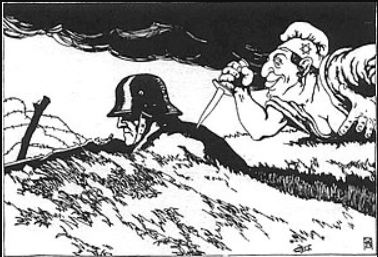 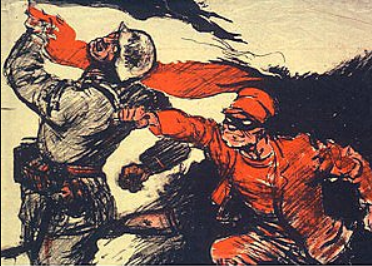 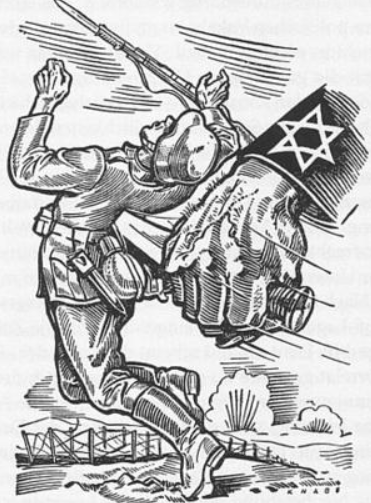 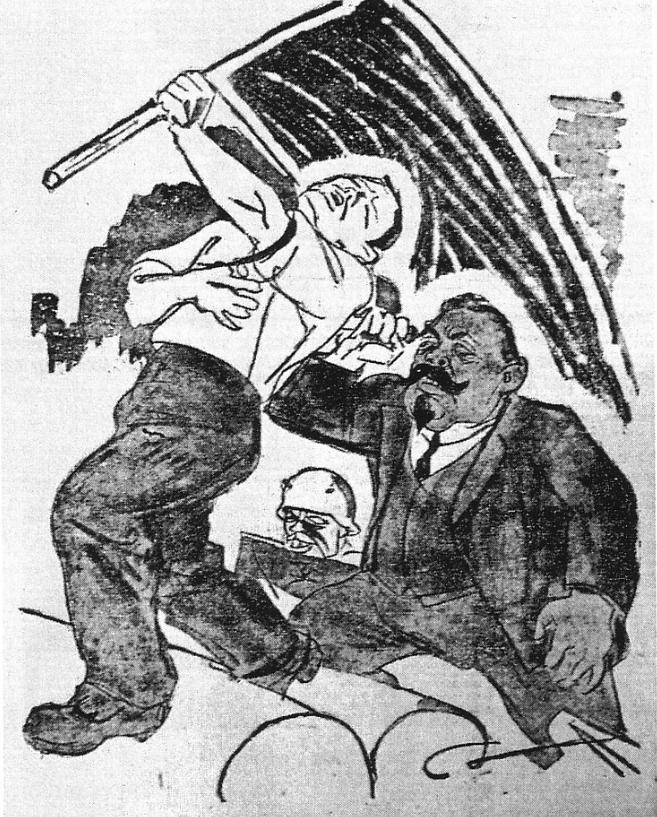 Dolchstoßlegende
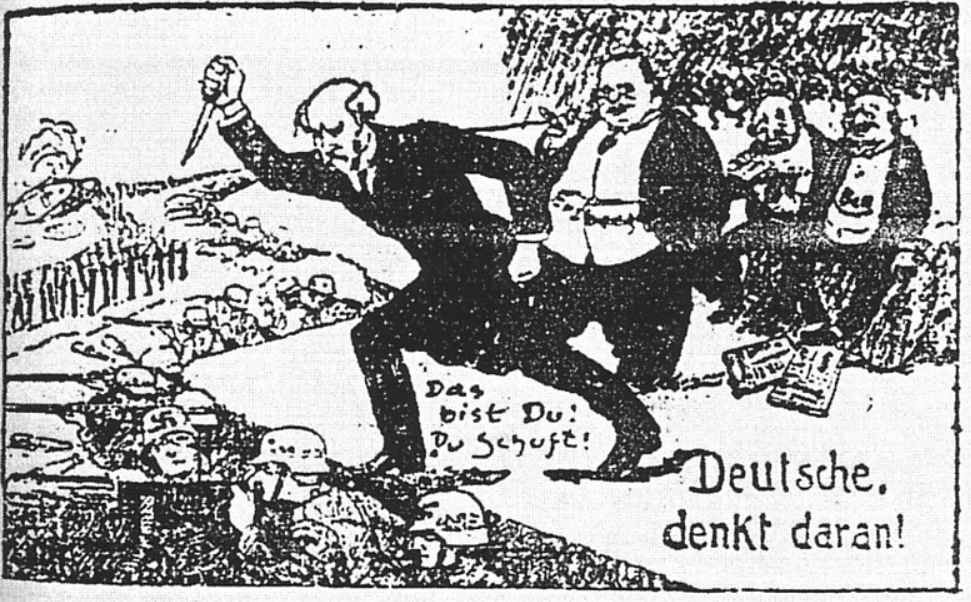 Nemecko po vojne
Leto 1918 – vzniká Thule Gesellschaft – Spoločnosť Thule – jedna z mnohých takýchto spoločností

Mystika a okultizmus

Štúdium mágie a viera že Hyperborea – Atlantída severu, existovala

Členovia museli dokázať nežidovskú krv
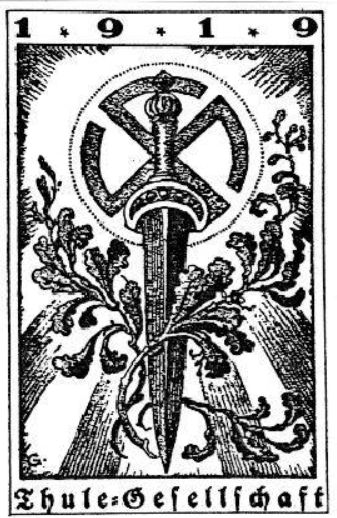 Thule
V Mníchove cca 250 členov, v Bavorsku cca 1500

„kto je kto v začiatkoch nacizmu“

Rudolf Hess, Alfred Rosenberg, Hans Frank, Gottfried Feder, Dietrich Eckart, a ďalší. Hitler asi nie
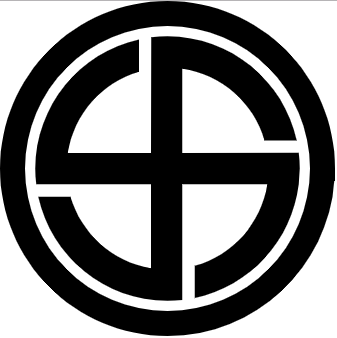 Viera v príchod mesiáša, ktorý zachráni Nemecko pred kolapsom (rozšírená nie len v Thule ale všeobecne vo významnej časti nemeckej spoločnosti)
Rôzne Völkisch Hnutia
Populistická ideológia zameraná na romantizmus a nemecký folklór, ľudové tradície, mystiku a predovšetkým vieru v existenciu pokrvne spriaznenej národnej komunity

Korene v nemeckom romantickom nacionalizme (napr. Fichte), sentimentálne nemecké vlastenectvo & velebenie folklóru, snaha o „návrat ku koreňom a pôde“

Materializmus a individualizmus sekularizovanej mestskej spoločnosti – škodlivé, skazené
Völkisch Hnutia
Návrat k „nadradenej“ nemeckej kultúre založenej na folklóre a krvi

Wilhelm Heinrich Riehl – Zem a ľud (Land und Leute) – presadzuje spojený organický nemecký národ, návrat k prírode a pôde

Z tohto Alfred Rosenberg „Lebensraum“: každý národ je živý organizmus, ktorý potrebuje svoj životný priestor

Mnoho z völkisch hnutí antisemitský a postupne i radikálny charakter
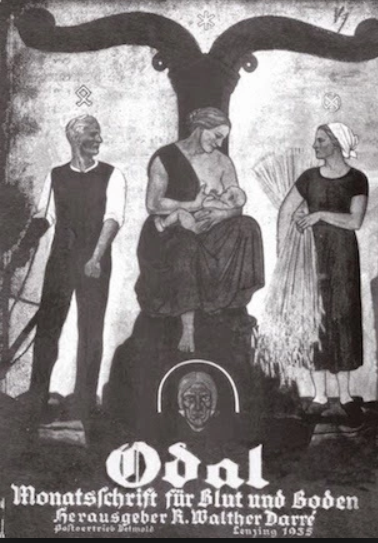 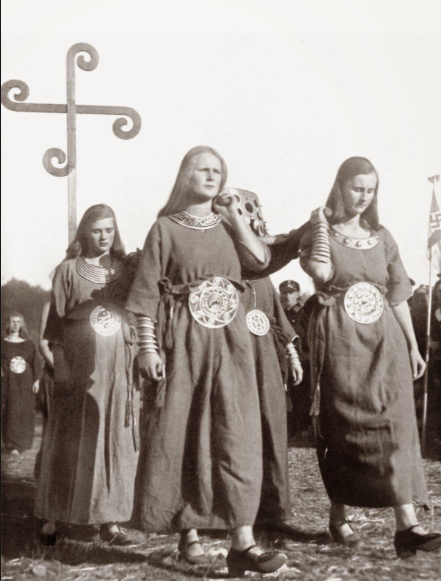 VOLKSgemeinschaft
Židia a slobodomurári zradcovia národa, ktorí nepatria do národnej komunity

Theodor Fritsch (časopis Hammer,1902): „„Pamätajte, že je to cudzí jed, talmudická mizantropia, ktorá nám bola vstrieknutá do našich duší bez toho, že by sme o tom vedeli (...) Len keď budú triedy a sociálne skupiny nášho ľudu pracovať spolu v harmónii na obnovení našej spoločnej kultúry, nastane nemecké obrodenie. Preto musí však byť odstránený jed, ktorý v tejto chvíli otravuje všetkých a povzbudzuje ich k divokej nenávisti voči sebe. Choré telo, otrasené horúčkovitými kŕčmi, nedokáže plniť kultúrne úlohy. Politickej a hospodárskej rekonštrukcii musí predchádzať intelektuálne a duchové znovuzrodenie. Vpred na pomoc obnove!“
Mnohé drobné hnutia
Fritsch – pochopil že antisemitizmus nemá v liberálnom nemeckom prostredí šancu – založil Reichshammerbund – niekoľko menších skupín organizovaných do jednej zastrešujúcej organizácie

Ďalšia takáto skupina/hntuie, od r. 1911 Germanenorden (Nemecký rád)

Fritsch: Ariosofistické doktríny – okultistické teórie o múdrosti bájnych árijcov atď
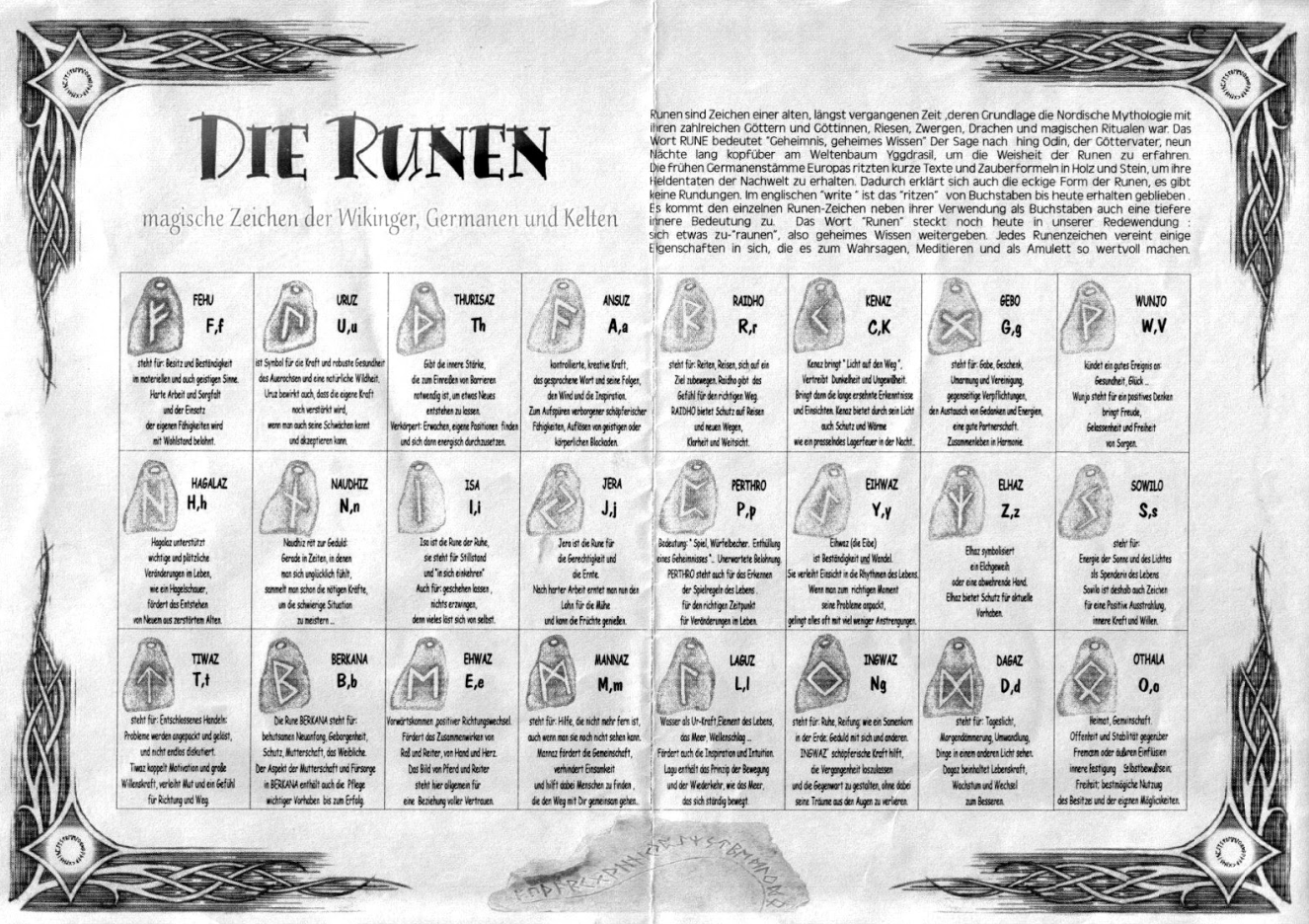 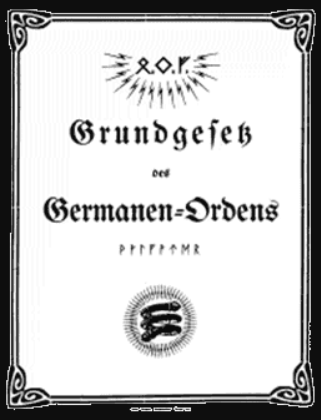 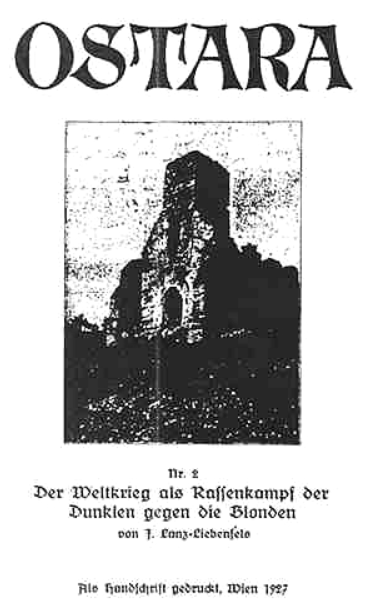 Fašistické hnutia v nemecku
Ľudová pracovná pospolitosť (Völkische Werkgemeinschaft), Otto Dickel (1880 – 1944), cieľ obrodenie nemeckého národa, očista západnej kultúry od moderného dekadentného umenia a vytvorenie Väčšej nemeckej ríše (štátu zahŕňajúceho všetkých Nemcov)

Konzervatívne revolučné hnutie (Konservative Revolution): historik a spisovateľ Arthur Moeller van den Bruck (1876 - 1925) známy predovšetkým svojou kontroverznou knihou Tretia ríša (Das Dritte Reich) z roku 1923, právnik Edgar Jung (1894 – 1934), Martin Heidegger (1889 - 1976), Carl Schmitt (1888 – 1985), Claus von Stauffenberg (1907 - 1944)
Konservative Revolution
zavrhnutie materialistického myslenia a vytvorenie etnickej komunity (Volksgemeinschaft) na základe kvality, nie kvantity.

Vlastná, špecifická a typicky fašistická ideológia podobná nacizmu

Nacizmus však podľa nich príliš vulgárny – v 20. rokoch odmietali
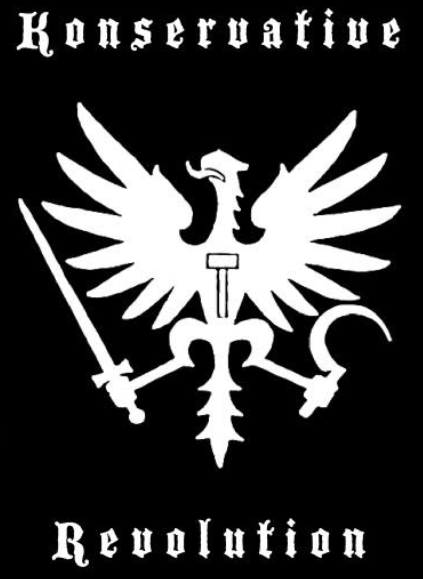 Konservative Revolution
Na rozdiel od pouličného násilia nacizmu oni ovplyvňovanie verejnej mienky prostredníctvom textov – písali knihy, pamflety, publikovali časopisy a podobne. 

Časť členov hnutia (Schmitt, Heidegger) po nástupe Hitlera k moci s režimom spolupracovala, či sa z nich priamo stali presvedčení nacisti, ďalší ostro protestovali (Edgara Junga nacisti zavraždili počas Noci dlhých nožov v roku 1934), niektorí politickú činnosť úplne opustili, alebo ostali v tajnej opozícii voči režimu (Stauffenberg)
DAP
Jedným z drobných hnutí i Nemecká robotnícka strana (Deutsche Arbeiterpartei, DAP)

Založili Anton Drexler (1884-1942, zámočník) a Karl Harrer (1890 – 1926, novinár/športový redaktor a člen Thule)

5. januára 1919
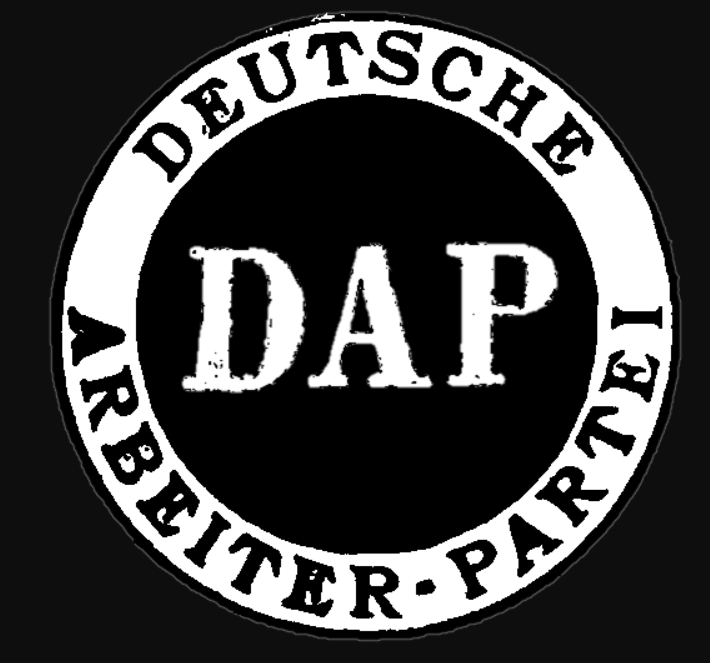 DAP
Spravodajské oddelenie nemeckej armády (Aufklärungskommando) rozhodlo využiť niekoľkých dôverníkov/informátorov (Verbindungsmann) na sledovanie všetkých novovzniknutých radikálnych a potenciálne nebezpečných strán v Bavorsku (Bavorsko chaos, máj/květen 1919 Bavorská rep. rád)

Na stretnutie DAP v septembri/září 1919 poslala armáda po školení mladého (30 rokov) desiatnika Adolfa Hitlera
Adolf Hitler
Narodil sa 20.4.1889, Braunau am Inn, vyrastal v okolí Linzu

Autoritatívny otec, milujúca matka

Lenivý, v škole nevynikal, bez ambícií či plánov na kariéru, žil s matkou

1907 odchod do Viedne – chce byť maliar, umelec
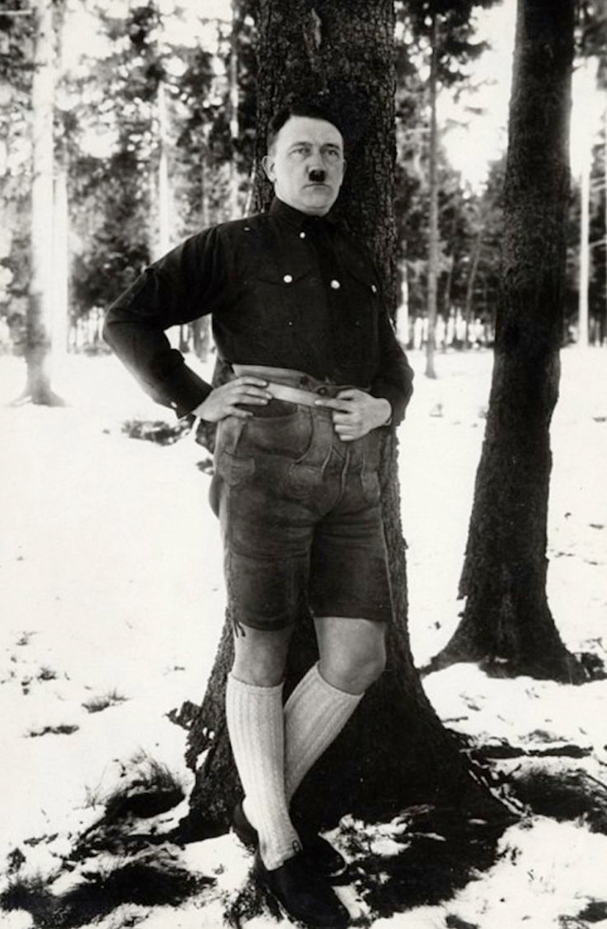 Adolf Hitler
Neúspešný, na Akadémiu výtvarných umení vo Viedni ho neprijali

žil zo sociálnych dávok pre siroty a financií, ktoré dostával od matky (tá ale zomrela), od 1909 na mizine

Žil v slobodárni, brigády, maľby Viedne

Ian Kershaw nazval kapitolu svojej knihy o Hitlerovi venujúcu sa obdobiu rokov 1908 – 1913 celkom presne: „stroskotanec“
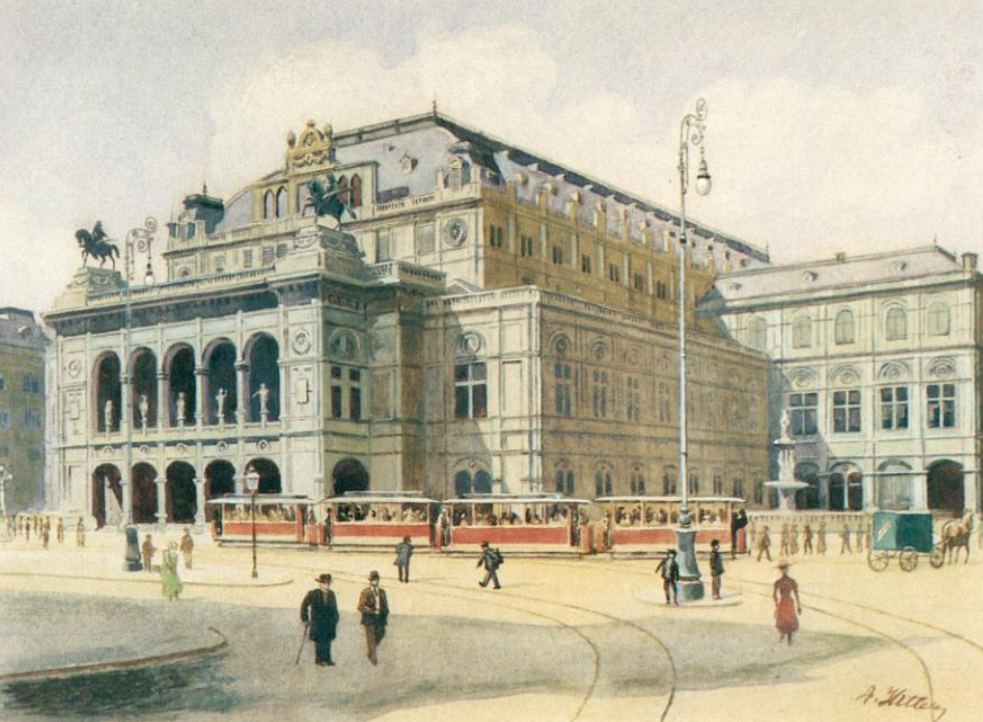 Adolf Hitler
Pobyt vo Viedni kľúčový z iného hľadiska – Karl Lueger

brilantný rečník, dokázal zo svojho kresťansko-sociálneho hnutia vybudovať jedno z prvých masových politických hnutí v Rakúsko-Uhorsku. 

hlavné témy nemecký nacionalizmus a predovšetkým prudký antisemitizmus („premenovanie“ Budapešti na Judapest).
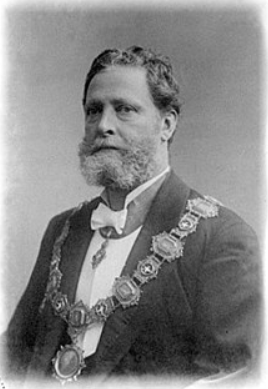 Adolf Hitler
1913 odchádza do Mníchova (pravdepodobne aby sa vyhol povinnej vojenskej službe)

 chudobný bohémsky život až do leta 1914 – narukoval ako 25 ročný do nemeckej armády
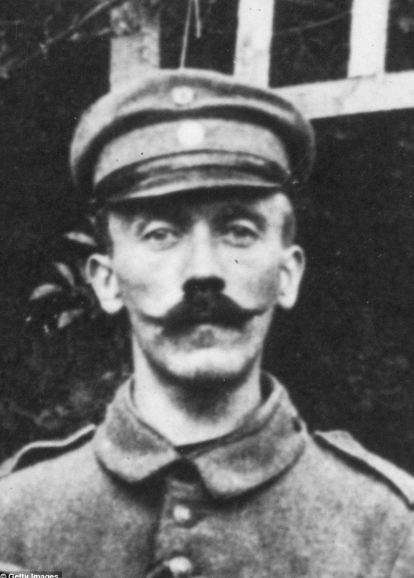 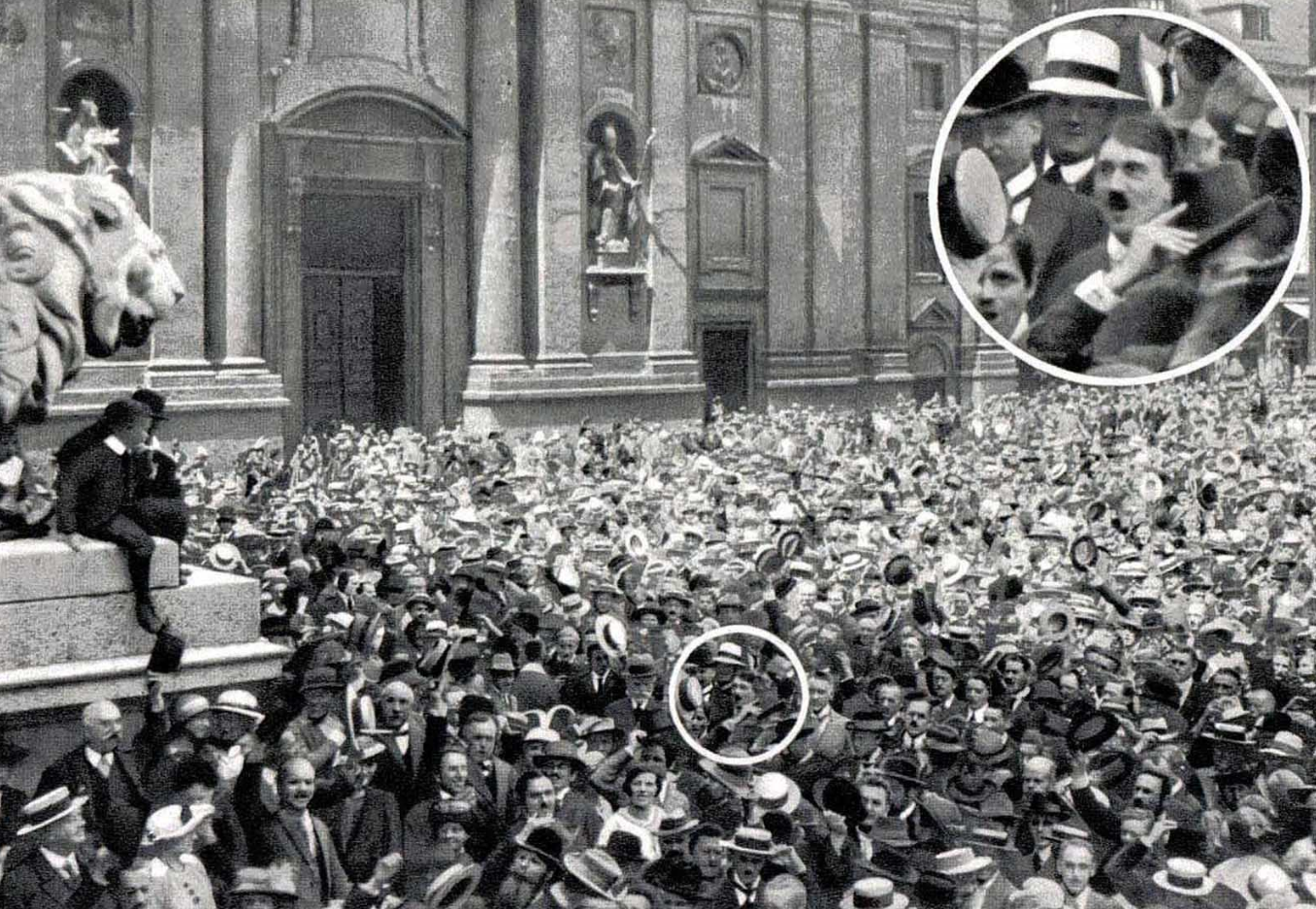 Hitler 1ww
slúžil ako kuriér, v decembri 1914 za odvahu Železný kríž druhej triedy, v auguste 1918 potom Železný kríž prvej triedy

Koniec vojny ho zastihol v nemocnici, kde sa zotavoval z otravy plynom, po ktorej dočasne oslepol. 

Tu sa dozvedel o revolúcii a abdikácii cisára, údajne sa zrútil a plakal. 

Vojna najkrajšie obdobie života, páčilo sa mu hrdo bojovať za nemecký národ, konečne mal v živote zmysel
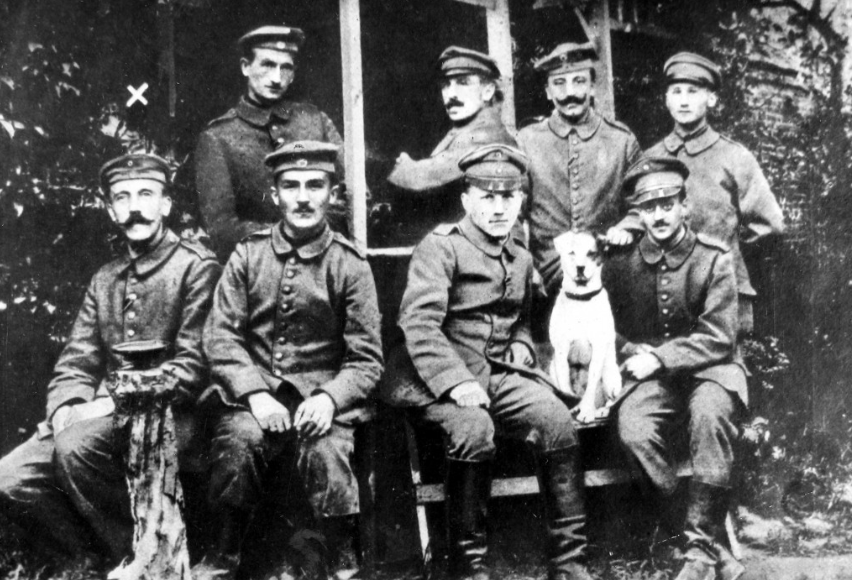 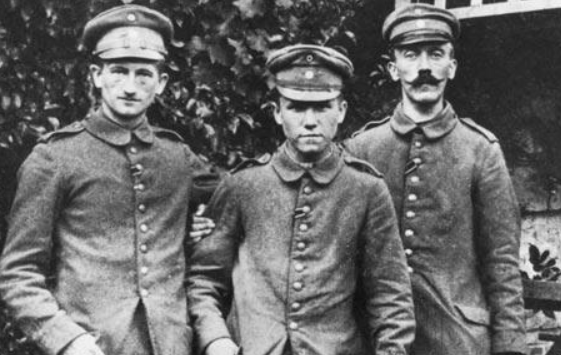 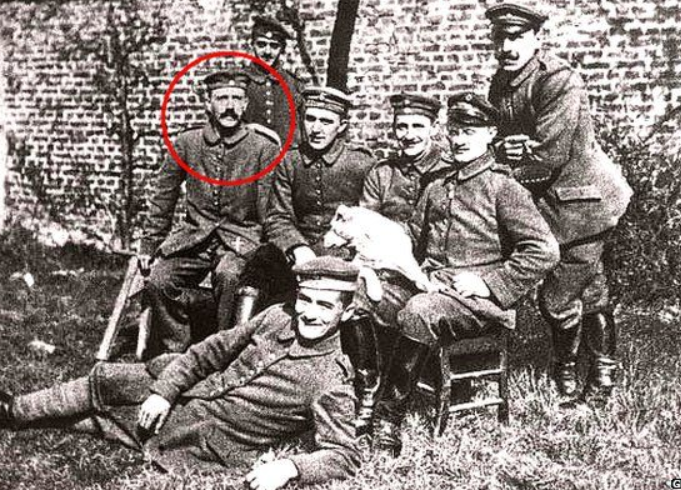 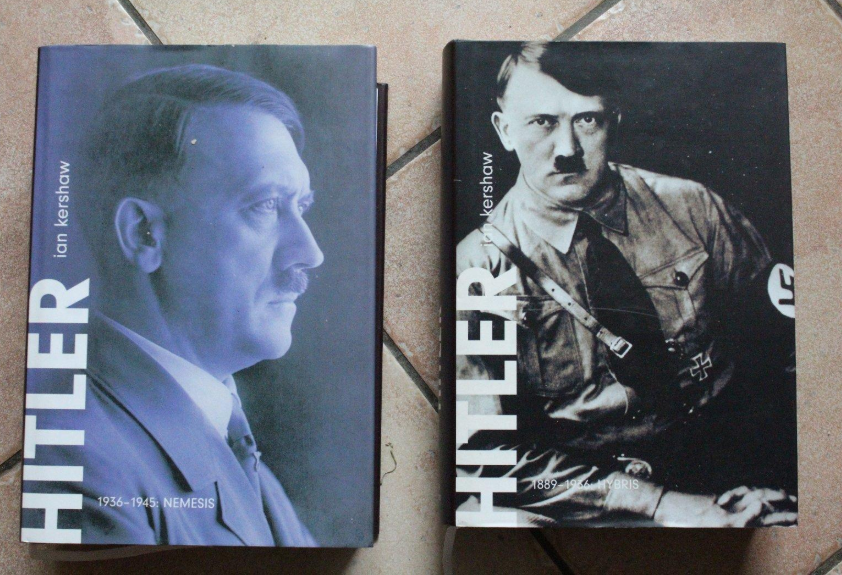 Hitler a DAP
DAP Hitlera nezaujala: Nemala žiadne ústredie, len niekoľko desiatok členov a napriek tomu, že kritizovala parlamentarizmus, svoje rozhodnutia prijímala po dlhých hádkach a nekonečných sporoch väčšinovým hlasovaním

Jediným pozitívom členstvo Gottfrieda Federa, „ekonóma“ ktorého Hitler poznal už predtým

Vstúpil do DAP na rozkaz
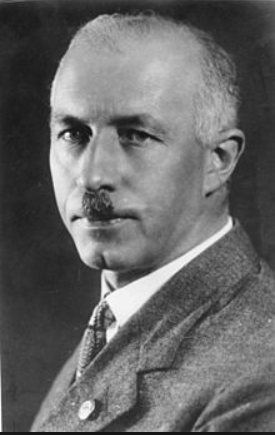 Hitler a DAP
DAP Hitlera prijala, Drexler mu dal pamflet Mein politisches Erwachen – antisemitizmus, antikapitalizmus, antimarxizmus, nacionalizmus, blúznenie a nezmysly

Hitler – dávno jeho názory, neohúril ho

Stranícky preukaz číslo 555 (číslovanie od č. 500 aby vzbudili dojem veľkého hnutia)
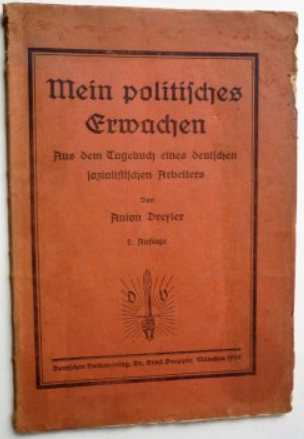 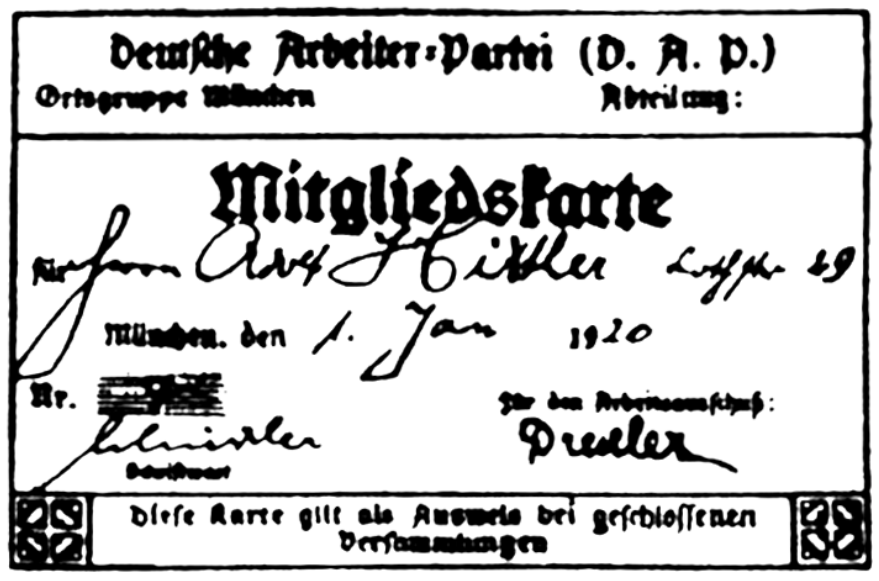 Hitler a DAP
Od konca roka 1919 Hitler začal na mítingoch DAP vystupovať ako rečník

Poctivý tréning pred zrkadlom

Veľmi rýchle sa presadil

Vystúpenia takmer náboženský charakter, počiatočnú nervozitu dokázal premeniť na zdanlivú posadnutosť tým, čo hovorí
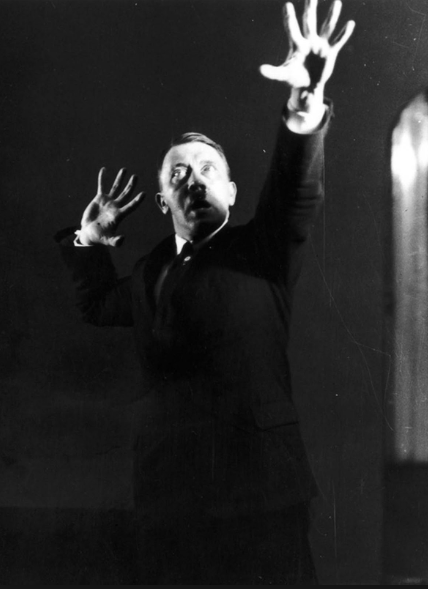 Hitler rečník
pomerne silný intelekt, využíval vtipy, iróniu

koncentroval sa na základné veci, ktorým sa vo svojich prejavoch postupne venoval, rigidne rozdeľoval svoje myšlienky do jednoduchých čierno-bielych vzorcov. 

fotografická pamäť – mnoho poslucháčov nadobudlo dojem, že je extrémne inteligentný
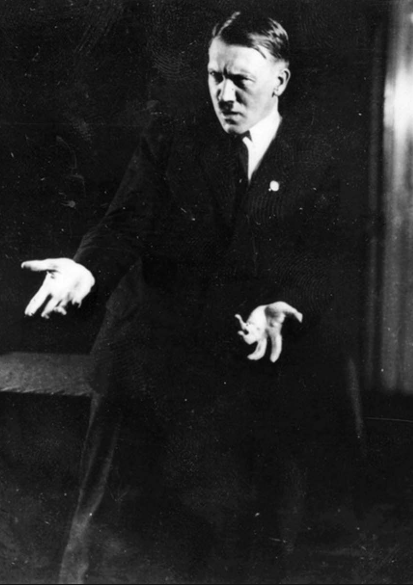 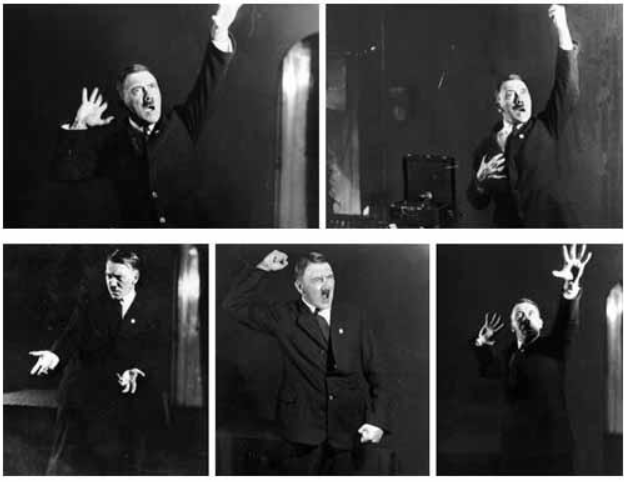 DAP
návštevníkov zhromaždení DAP pribúdalo 

Pôvodne mala niekoľko desiatok členov, zrazu sa ich počet začal výrazne zvyšovať. 

Dňa 24. februára/února 1920 dokázala DAP usporiadať zhromaždenie, na ktorom sa zúčastnilo 2000 ľudí. 

Hitler v Mníchove miestna celebrita
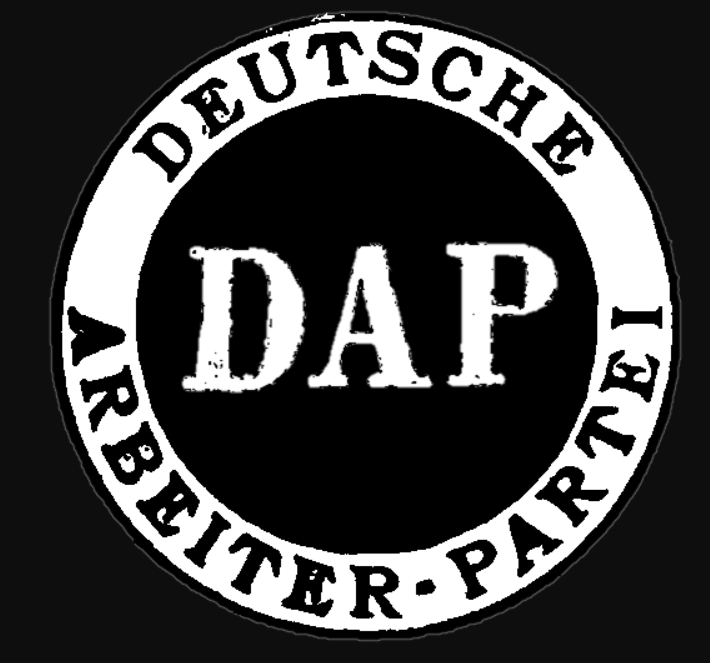 25 bodov
Zhromaždenie z 24. februára/února 1920: prijatie programu – 25 bodov – podľa Hitlera nemenný program 

Autori Adolf Hitler a Anton Drexler, zrejme aj Dietrich Eckart a antikapitalistické tézy pravdepodobne Gottfried Feder

Vyhlásil „národný socializmus“, snahu o zjednotenie všetkých Nemcov do „Veľkého Nemecka“

Bod 4: „Občanom štátu môže byť len súkmeňovec (Volksgnosse). Len tí, ktorí majú nemeckú krv, bez ohľadu na svoje náboženské vyznanie, môžu byť súkmeňovci. Žiadny žid preto nemôže byť súkmeňovec.“
25 bodov
Nič, čo by v Bavorsku, alebo R-U pred vojnou nebolo dávno predtým

zrušenie Versaillských zmlúv (bod 2), zamedzenie imigrácie a vyhostenie imigrantov (8), zrušenie príjmu, ktorý občania nenadobudli prácou (11), eugenika
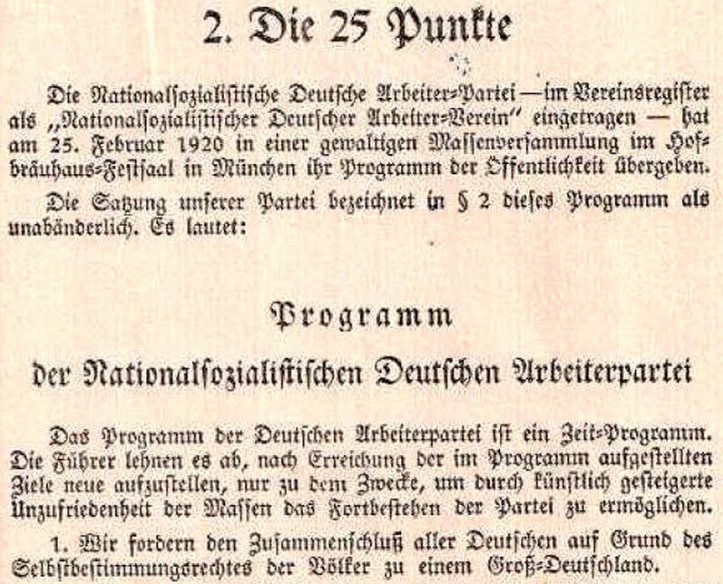 25 bodov
budovanie národnej komunity založenej na nemeckosti, na nemeckej krvi. 

Občania Nemecka, ktorí neboli Nemcami, sa mali stať podradnými občanmi bez plných politických práv
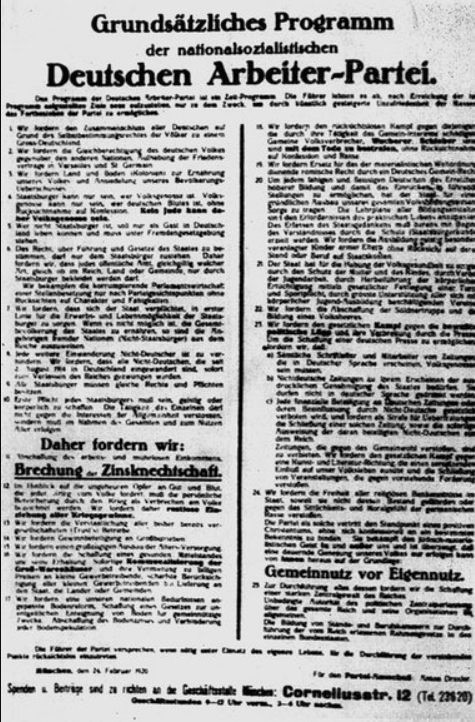 25 bodov
tlač a noviny mali byť pod kontrolou Nemcov a cudzie noviny mohli vychádzať len so zvláštnym povolením a nesmeli byť po nemecky (bod 23). 

Náboženská sloboda len do bodu, keď sa nedostávala do konfliktu s verejným blahom a „nenarušovala etické a morálne cítenie nemeckej rasy“ (bod 24).
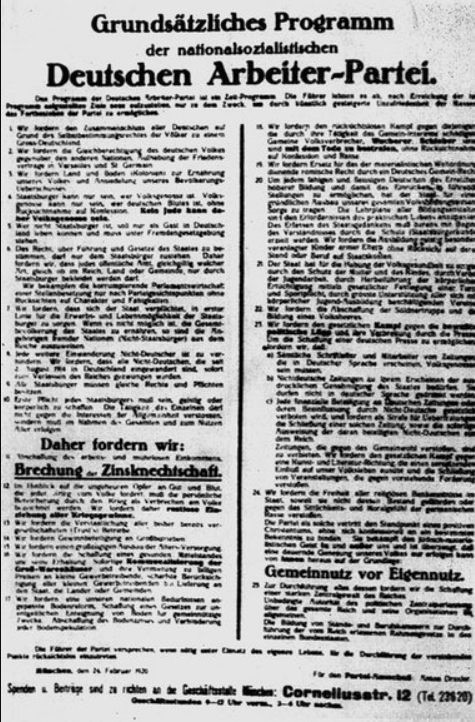 NSDAP
V apríli 1920 sa Hitlerova pozícia v strane upevnila natoľko, že si presadil, aby sa premenovala na Národnosocialistickú nemeckú robotnícku stranu (Nationalsozialistische Deutsche Arbeiterpartei, NSDAP)

prijatie novej vlajky a symbolu – svastiky

Hitler ukradol - Jeho sila spočívala v preberaní a efektívnom využívaní pôvodných myšlienok a tém, a v propagande, nie v kreativite a tvorení nových koncepcií
Svastika
v rôznych kultúrach a náboženstvách stáročia pred vznikom nacizmu

rôzne nacionalistické hnutia v Nemecku používali už pred nacistami (Kappov puč)
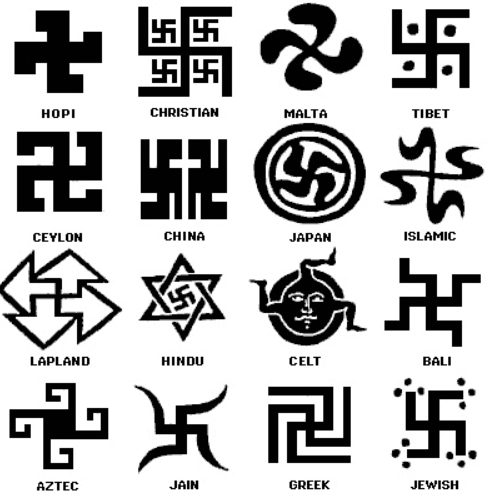 NSDAP
V júli/červenci 1920 mala NSDAP približne 1100 členov a rýchlo rástla

Hitlerov rečnícky štýl lákal ľudí z rôznych spoločenských tried a skupín

hlboká sociálna, hospodárska i politická kríza Nemecka nútila ľudí čoraz viac sa pozerať smerom k alternatívnym, antisystémovým hnutiam

Hitler postupne absolútne dominantné postavenie – konflikt, mnohým sa to nepáčilo (Harrer napr.)
NSDAP
11. júla/července 1921 sa situácia vyhrotila natoľko, že Hitler podal svoju rezignáciu a zo strany odišiel

NSDAP bez neho ale neznamenala nič. Poprosili ho aby sa vrátil - 26. júla/července 1921 so straníckym číslom 3680. 

Stanovy strany upravené, Hitler predseda (vymenil Drexlera), prischlo mu pomenovanie „Vodca“ (Führer), ktoré dovtedy patrilo Drexlerovi

V roku 1921 však NSDAP stále nebola ničím iným než malým, bezvýznamným a obskúrnym hnutím
Rast NSDAP
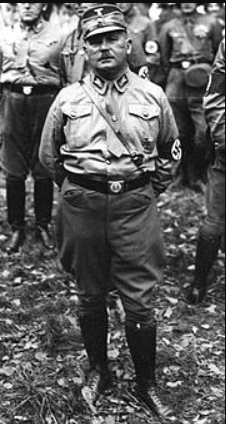 V roku 1921 vznikli SA (Sturmabteilung, Úderné či Útočné oddiely) pod vedením Ernsta Röhma – pripojil sa k NSDAP

V Nemecku 1923 hyperinflácia

Počet členov NSDAP sa zvýšil z 1100 v júni 1920 na 55-tisíc na jeseň 1923, predaje straníckych novín Völkischer Beobachter rástli (25 tisíc, šéfredaktor A. Rosenberg - schopný)
Mníchovský puč
Hitler sa cítil v tomto období silný: pod dojmom Mussolliniho úspechu pochodu na Rím sa rozhodol, že je čas prevziať moc v Nemecku

Hitler „bubeník národného socializmu“, ktorý prebudí vlastenectvo v ostatných. Vodcami chystaného puču mali byť poprední lídri bavorskej pravicovej politickej scény a miestne špičky armády: štátny komisár Gustav von Kahr, vysoký dôstojník armády Otto von Losslow a šéf bavorskej polície Hans von Seisser
Tragikomédia
8. novembra/listopad 1923 NSDAP zhromaždenie v Bürgerbräukeller (asi 3000 ľudí) 

Hitler vstúpil, postavil sa na stoličku a začal kričať. Nebolo ho počuť, tak vytiahol revolver, vystrelil do vzduchu a zakričal, že sa začína národná revolúcia. 

Do zadnej miestnosti odvliekli nacisti Kahra, von Losslowa a niekoľko popredných predstaviteľov polície. Neskôr sa k nim pridal generál Erich Ludendorff v uniforme cisárskej armády.
Tragikomédia
Hitler predpokladal, že ich svojim nátlakom presvedčil, aby podporili jeho puč. 

Keď z miestnosti odišiel, Ludendorff všetkých pustil von. 

Kahr, ktorý bol autoritatívny konzervatívec snažiaci sa skôr o obnovu bavorskej monarchie než podporu revolučných plánov nacistov, sa rozhodol puč nepodporiť

Ráno 9. novembra bola nemecká armáda i polícia v uliciach pripravená potlačiť chystaný puč
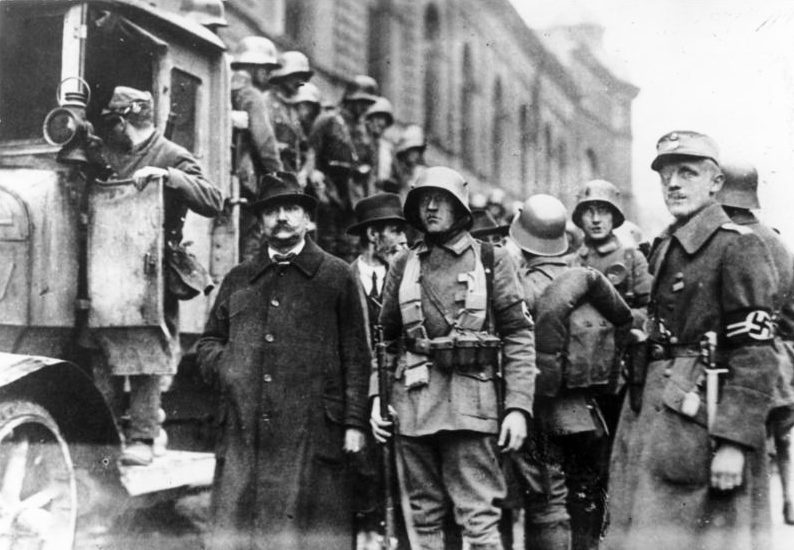 Tragikomédia
Sprievod sa vydal na pochod, čoskoro však narazili na vojenskú jednotku pripravenú strieľať. 

Zatiaľ čo Hitler spanikáril (najprv sa schoval za jedného z pučistov, spadol na zem, vykĺbil si rameno a následne zo scény utiekol), Ludendorff odvážne pochodoval napred. Streľba: 16 mŕtvych

NSDAP ešte v ten děn zákonom zakázaná 

postupne prišiel i koniec krízového obdobia v dejinách Weimarskej republiky. 1924 – 1929 stabilizácia
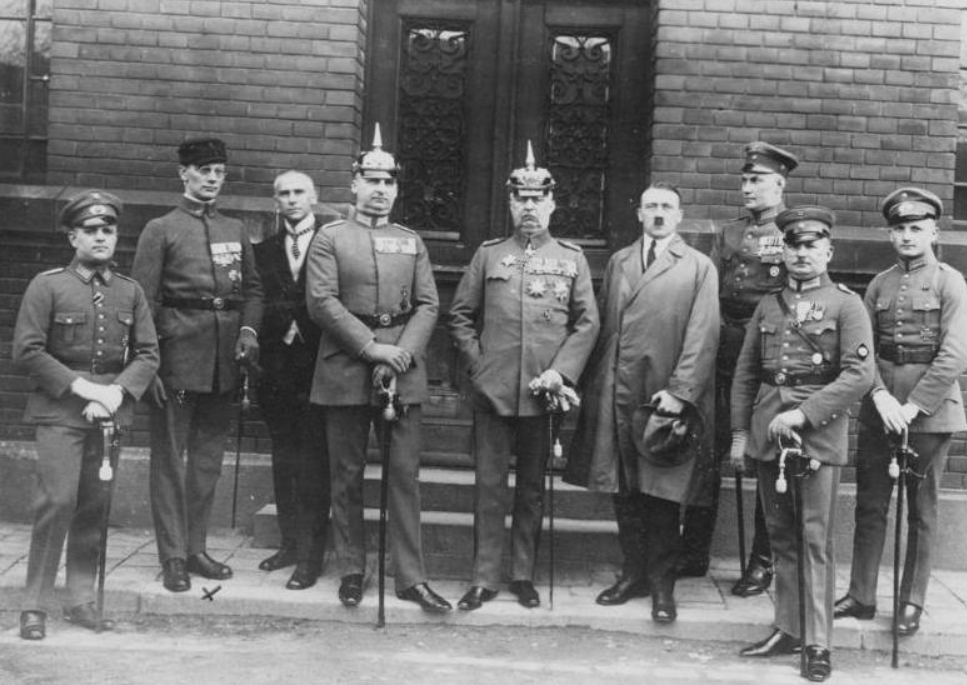 Landsberg
Hitler odsúdený – väzenie v Landsbergu

niečo málo vyše roka. 20. decembra 1924 mu bol trest odpustený. 

Svoj pobyt vo väzení využil Hitler na premyslenie vlastnej stratégie a na napísanie knihy – Môj boj (Mein Kampf). 

Aktivizmus a násilie nie sú cesta k moci
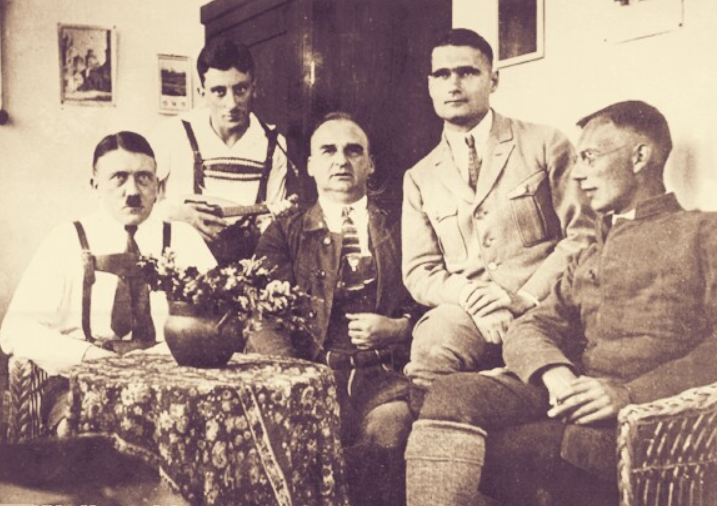 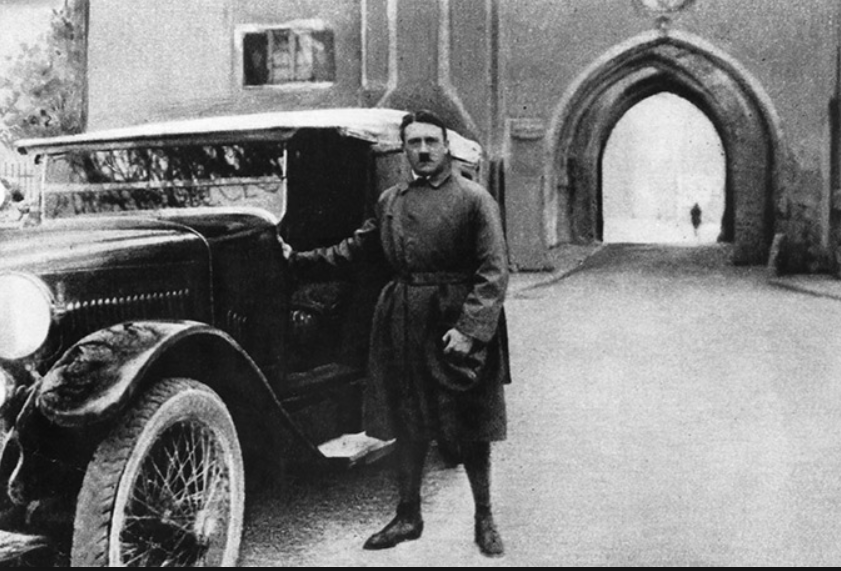 Mein kampf
Božská prozreteľnosť – ON privedie Nemecko k obrode

Rasizmus, antisemitizmus, biologizmus

„Národné telo“ (Volkskörper), národ chorý, Lebensraum

Základnú dynamiku historického vývoja podľa neho určoval rasový boj: nadradená a podradené rasy
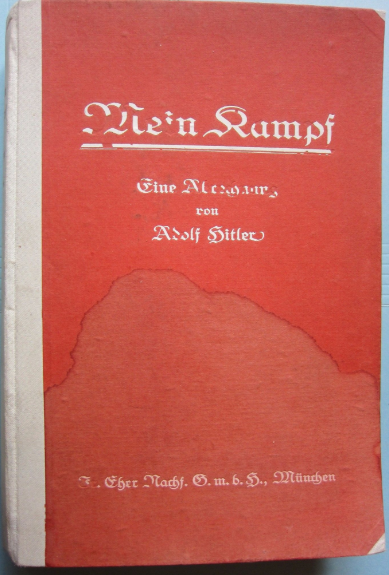 Koniec nacizmu?
Zákaz NSDAP, líder vo väzení + hospodárska konjunktúra – mal to byť koniec nacizmu

Ale - súdny proces propagandistické divadlo, Hitler ako nesebecký bojovník za národ a nemecký ľud 

Média & noviny rozšírili do ďalších nemeckých štátov, Nemci naprieč krajinou získali možnosť sa zoznámiť s myšlienkami NSDAP po 1x

Hitlerova charizma & rečníctvo dôležité, ale i „podhubie“ antisemitizmu, rasového darvinizmu a antislovanstva – Nemci náchylní tieto témy reflektovať
Fašistické podhubie
Oswald Spengler – jeho práce veľmi populárne

Podobne práce Paula de Lagardeho (1827 – 1891)  a Juliusa Langbehna (1851 – 1907)

Hans F. K. Günther (1891 – 1968), nemecký lekár, rasový vedec, eugenik a spisovateľ, známy aj ako “Rasový Günther” (Rassengünther) či rasový pápež (Rassenpapst). 

v roku 1919 kniha „Rytier, smrť a diabol. Hrdinská smrť“ (Ritter, Tod und Teufel. Der heldische Gedanke): tradičný pohanský romantický nacionalizmus pretavil do biologickej/rasovej formy
Hans F. K. Günther
Rasová veda nemeckého ľudu (Rassenkunde des deutschen Volkes), 1922

päť rasových podtypov: nordický, stredomorský, alpínsky, východobaltický  a dinársky

Nordická rasa najvyššia forma ľudského bytia, Židia najnižšia

Obrázky, príklady, veľký vplyv
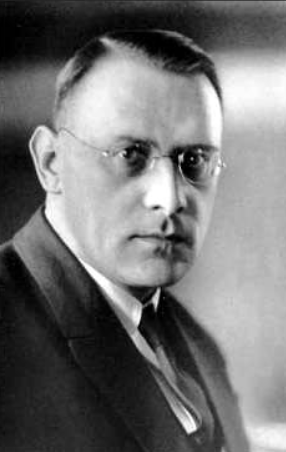 NSDAP po návrate Hitlera
Po návrate Hitlera z väzenia NSDAP v troskách, rôzne opozičné skupiny. 

Najvýznamnejšou a potenciálne pre Hitlera najnebezpečnejšou bola skupina ľavicovo naladených členov na severe Nemecka (predovšetkým vo väčších mestách) pod vedením bratov Gregora (1892 – 1934) a Otta Strassera (1897 – 1974) a v tej dobe neznámeho a neúspešného spisovateľa menom Joseph Geobbels

Na stretnutí však Hitler dokázal „vzbúrencov“ presvedčiť k totálnej vernosti – najmä Goebbelsa, ten sa mu stal fanaticky verným
NSDAP po návrate Hitlera
Vedenie strany bolo po jeho návrate plne centralizované a aplikoval sa vodcovský princíp (Führerprinzip)

Hitlerova charisma extrémne významná pri udržaní hnutia pokope

Okrem toho premyslená propaganda a náboženský charakter hnutia - vlajky, symboly, hudba, pochody, premyslená dramaturgia prejavov atď. 

Aktivizmus a viera členov, fanatizmus
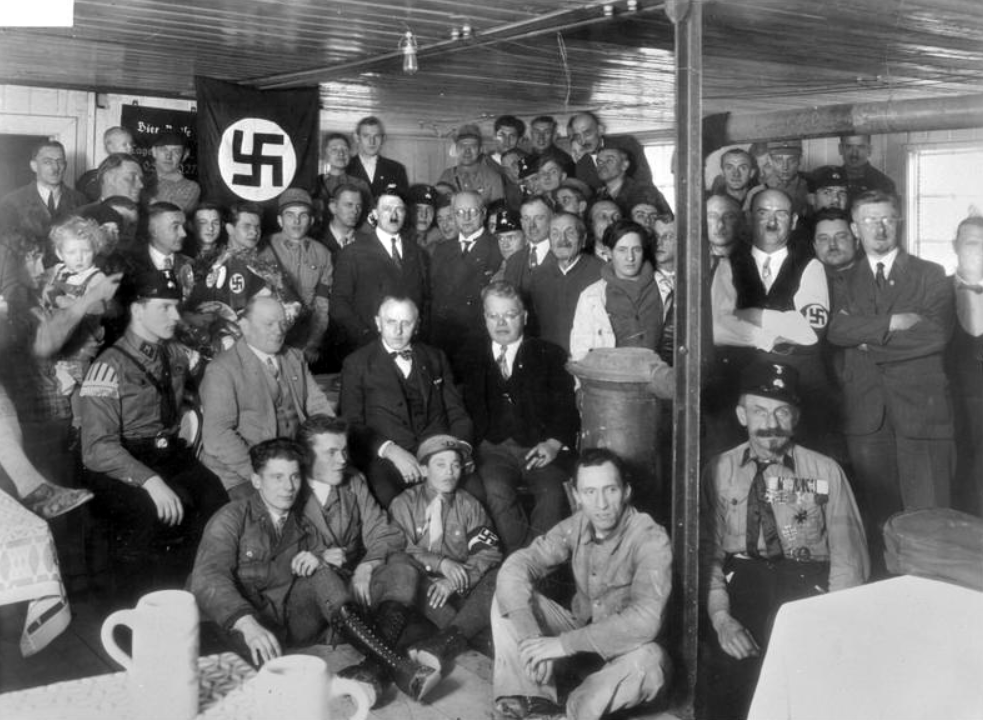 aktivizmus
aktivizmus a entuziazmus členov: sociálna solidarita v rámci NSDAP. Ideologický dôraz na organický nacionalizmus a koncept organickej rasovej pospolitosti sa v praxi pretavil do vytvorenia skutočného pocitu komunity, Volksgemeinschaft, a spolunáležitosti k tejto komunite

Antisemitizmus spočiatku nie až tak dôležitý pre radových členov

Niektorí – potreba násilia (Rudolf Höss, Martin Bormann)
aktivizmus
Kľúčové: absolútne presvedčenie o práve prebiehajúcej hlbokej kríze nemeckého národa a o nevyhnutnosti ho obrodiť a očistiť od nepriateľov. 

Samých seba videli ako elitu národa, ktorá ho privedie k tejto „obrode“. 

Rôzni nacisti k tomuto prišli rôznymi „cestami“: kultúrne (Rosenberg), konšpiračne (Streicher), geneticky (Günther) či okultisticky (Himmler). U niekoľkých sa vyvinuli vlastné špecifické formy palingenetického ultranacionalizmu – napr. Walther Darré (1895 – 1953) hovoril o nevyhnutnosti obnovy pôvodného cnostného roľníckeho života a znovuzrodení prostredníctvom rasovo čistej krvi a pôdy (Blut und Boden), Gregor Strasser zas o antikapitalistickej revolúcii..
NSDAP po r. 1925
16. februára 1925 presvedčil Hitler bavorské úrady, aby zrušili zákaz NSDAP a 26. februára bola znovu oficiálne založená (aj keď on sám mal ešte nejaký čas zákaz rečniť).
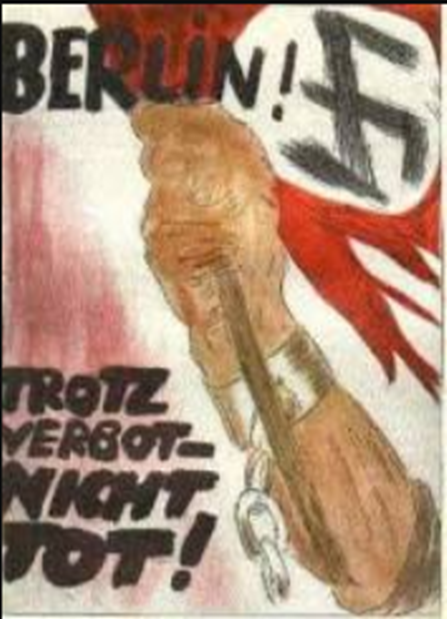 odhodlanie získať moc parlamentnou cestou. Zatiaľ na to však nemali vôbec silu – malá stranou s regionálnou pôsobnosťou, silná len v Bavorsku

Gregor Strasser zvolený za „Völkischer Block“ do bavorského parlamentu („strasserizmus“)
NSDAP po r. 1925
NSDAP začala organizovať zvláštne organizácie pre rôzne povolania (túto taktiku prevzali od ľavicových hnutí) – efektívna propagandistická kampaň mierená priamo na potreby cieľovej skupiny

Antisemitizmus ako súčasť nemeckej identity (napr. v protestantských oblastiach začali tvrdiť, že antisemitizmus bol kľúčovou súčasťou Lutherovho vnímania sveta i jeho učenia)

NSDAP sa pomaly začínala stávať akýmsi „štátom v štáte“ – zárodky tzv. duálneho štátu
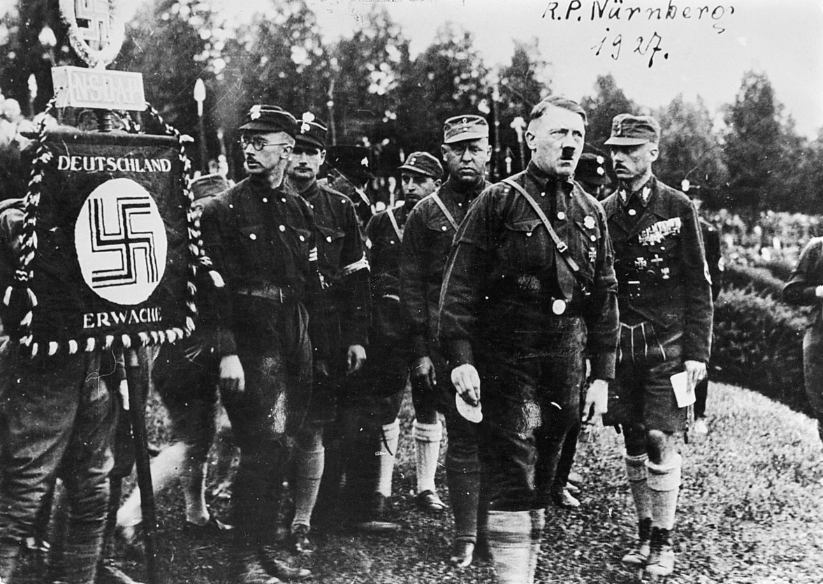 Voľby 1928
Dôraz na propagandu a štýl – školy pre rečníkov, rituály

Napriek tomu, bez krízy nemali šancu na úspech
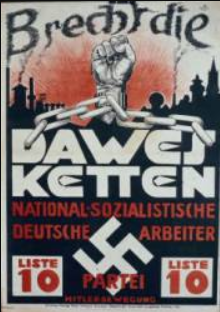 Vo voľbách 20. mája 1928 získali nacisti len 2,6 percenta (810 127 hlasov), čo znamenalo 12 kresiel v Reichstagu

pravicová a nacionalistická scéna v Nemecku celkovo slabá a roztrieštená
ENDSITUATION
Október 1929 – krach na Wall street – začiatok konca Weimarskej republiky

Problémy vždy, hospodárstvo WR závislé na zahraničných pôžičkách a medzinárodných trhoch – krach v US obrovské dopady

Index priemyselnej produkcie klesol v roku 1932 len na 58 percent z toho, čo Nemecko dosahovalo v roku 1928, nezamestnanosť z 1,2 mil. na 3,3 mil.
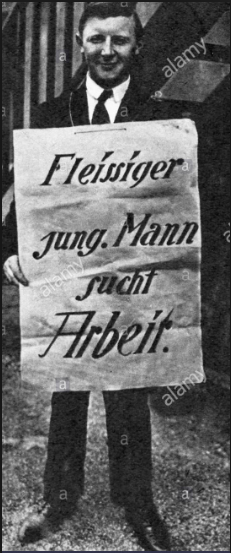 ENDSITUATION
„Veľká koalícia“ SPD, Zentrum, DVP a DDP neschopná dohodnúť sa na výške podpory v nezamestnanosti a sociálnej politike + 1929 zomrel Gustav Stresemann, významná osobnosť nemeckého politického života

Kampaň pravicových strán proti Youngovmu plánu – NSDAP v kampani urobila „dojem“ 

počet členov zvyšoval – do konca 1929 vyše 170-tisíc členov
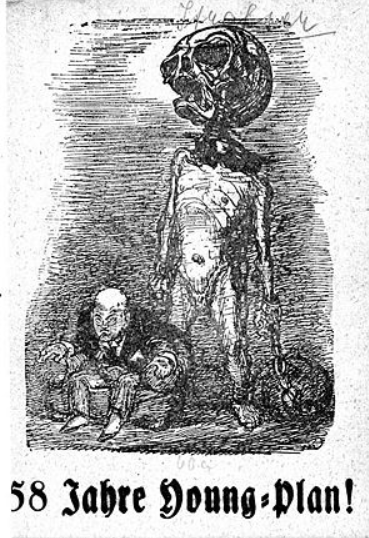 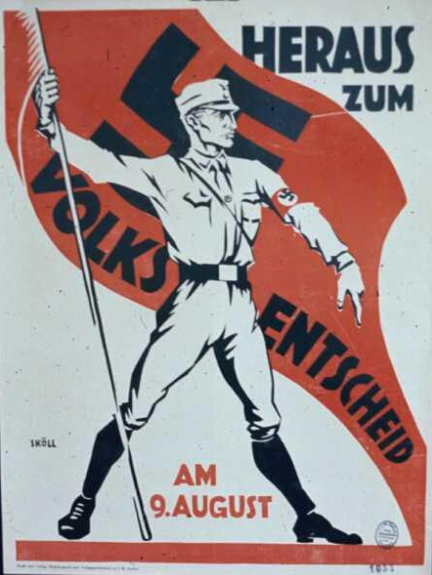 Varovanie: Wilhelm Frick
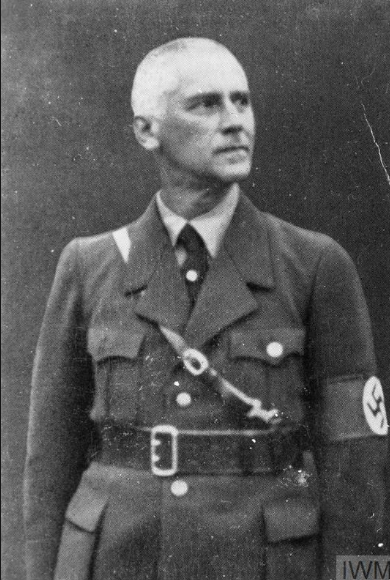 23. januára 1930 získala NSDAP i prvého ministra – Wilhelm Frick (1877 – 1946) ministrom vnútra v nacionalistickej koaličnej vláde v spolkovej krajine Durínsko

Nacisti na úrady, Hans F. K. Günther profesor na univerzite, cenzúra, snaha reformovať školstvo a nacifikovať políciu

Nekompetentný, skončilo to katastrofou. Po cca roku odvolaný vlastnou koalíciou
Koniec demokracie
Marec/březen 1930: Kancelár Hermann Müller (1876 – 1931) požiadal prezidenta Paula von Hindenburga (1847 – 1934) o aktiváciu článku 48 ústavy a možnosť vládnuť pomocou prezidentských dekrétov. 

Hindenburg odmietol, Müller rezignoval

nový kancelár Heinrich Brüning (1885 – 1970) zo strany Zentrum – vláda na základe prezidentských dekrétov (v parlamente nemal väčšinu) – koniec demokracie v Nemecku (nacisti na tom neskôr už len stavali)
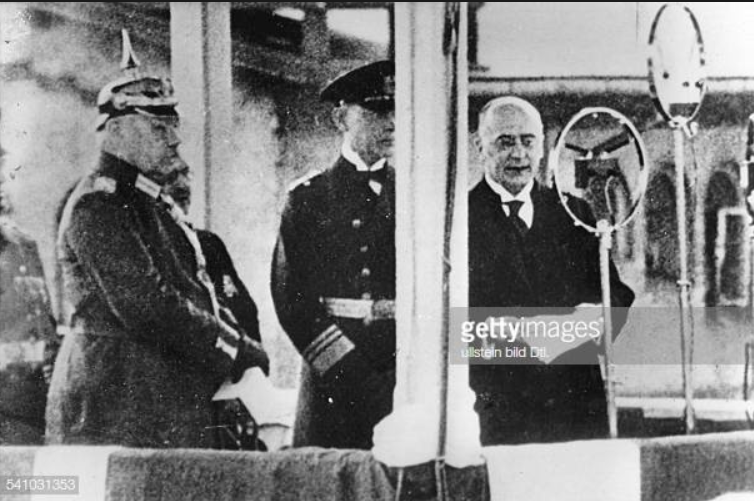 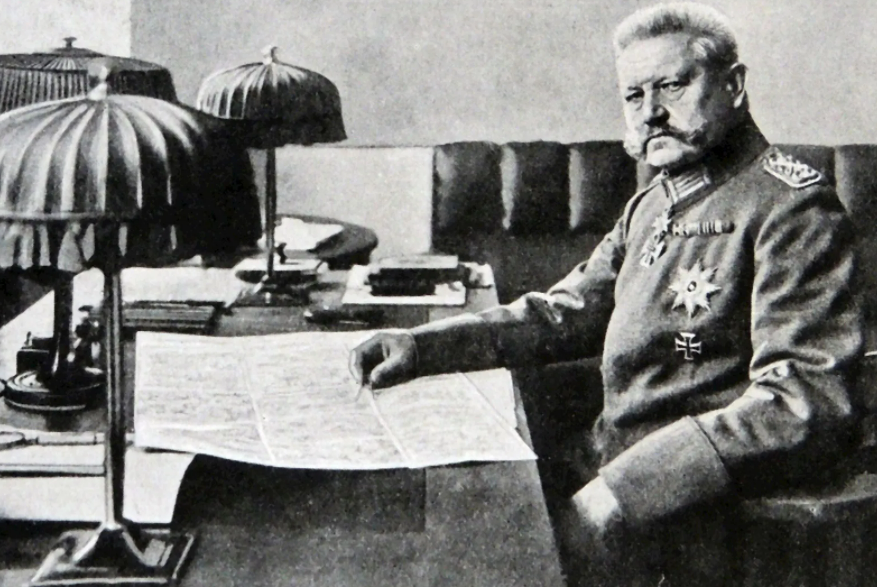 Koniec demokracie
Brüning sebavedomý – vyhlásil voľby. Chyba. 
NSDAP: 107 kresiel, druhá najväčšia strana
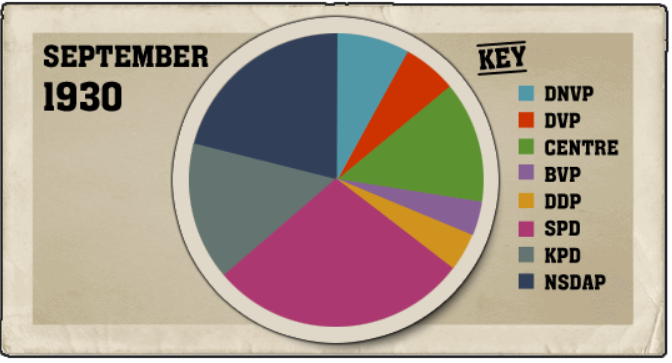 Koniec demokracie
Brüning  ostal kancelárom, ale vláda len pomocou dekrétov

Kríza sa ešte zhoršovala, do konca roka 1932 šesť miliónov nezamestnaných 

1931 krach rakúskej banky Creditanstalt, po nej jedna nemecká banka za druhou
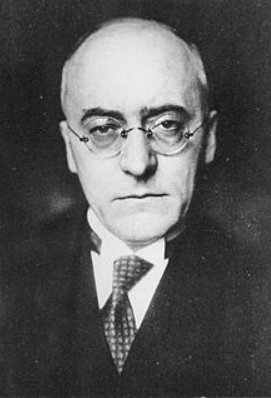 Hitler vs. Hindenburg
Ďalšie voľby: Hindenburgovi malo v máji/květnu 1932 skončiť jeho sedemročné volebné obdobie

Hitler do kampane – za 11 dní precestoval Nemecko krížom krážom a rečnil v 12 veľkých mestách. 

V prvom kole nakoniec získal 30 percent z odovzdaných 38 miliónov hlasov. 

Hindenburg oslovil 49 percent voličov a len približne 170-tisíc hlasov mu chýbalo k nadpolovičnej väčšine a víťazstvu v prvom kole
Hitler vs. Hindenburg
Druhé kolo – Hitler novinka, lietadlo. Heslo „Vodca nad Nemeckom“ 

za necelý týždeň vystúpil pri 12 veľkých prejavoch. Hovoril dohromady takmer pred miliónom ľudí. 

Napriek tomu, že nevyhral, bol to obrovský úspech. Získal viac ako 13 miliónov hlasov (o dva milióny viac ako v prvom kole) a 37 percent. Zvíťazil Hindenburg s 53 percentami (Ernst Thälmann 10%)

Kult vodcu celonárodná vec
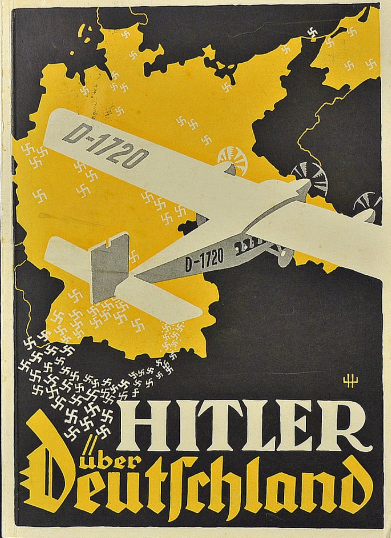 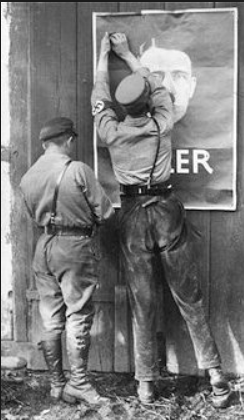 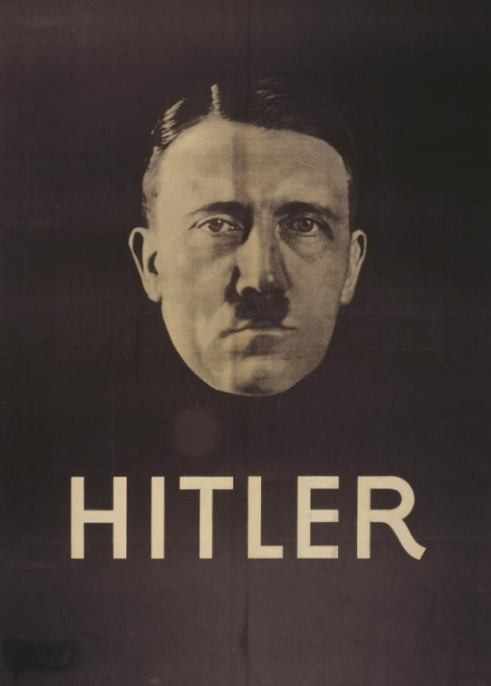 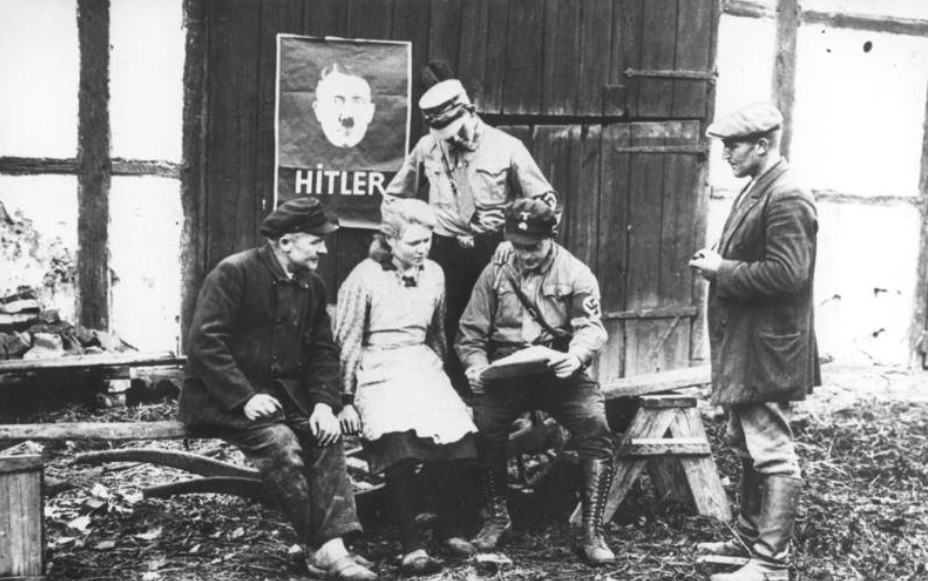 Ďalšie voľby
Medzi kancelárom Brüningom a novozvoleným prezidentom Hindenburgom čoskoro konflikt (Osthilfe)

Hindenburg prestal vydávať prezidentské dekréty, bez ktorých Brüning nemohol vládnuť (nemal väčšinu)

Nový kancelár Franz von Papen (1879 – 1969) a s ním tzv. kabinet barónov. Táto vláda však nemala v parlamente takmer žiadnu podporu a medzi bežnými Nemcami sa stala terčom vtipov a posmechu (nazývaná bola tiež „kabinet monoklov“)

Nové voľby
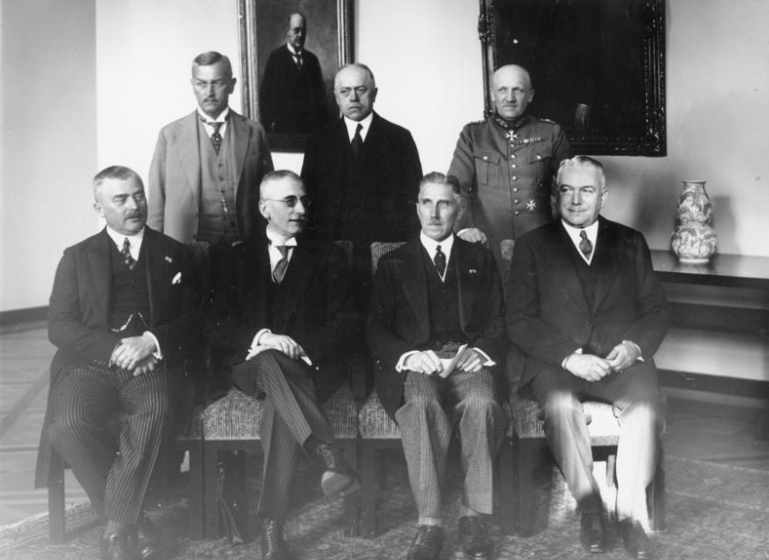 Voľby leto 1932
Volebná kampaň extrémne násilná, tzv. „leto násilia“: politicky motivované vraždy, mŕtvi väčšinou nacisti a komunisti, medzi ktorými dochádzalo k najväčším stretom (tzv. zusammenstösse – bitky gangov)

Goebbels dokázal znova prísť s inováciou – zapojil filmovú propagandu a do obehu tiež pustil asi 50-tisíc gramofónových platní s Hitlerovým prejavom. 

Sám Hitler hovoril v 53 mestách po celom Nemecku, znova vďaka lietadlu.
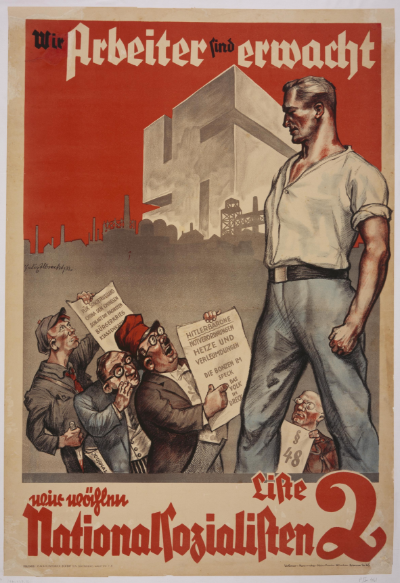 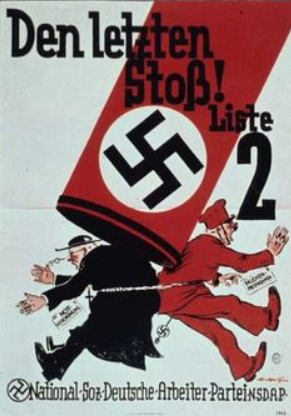 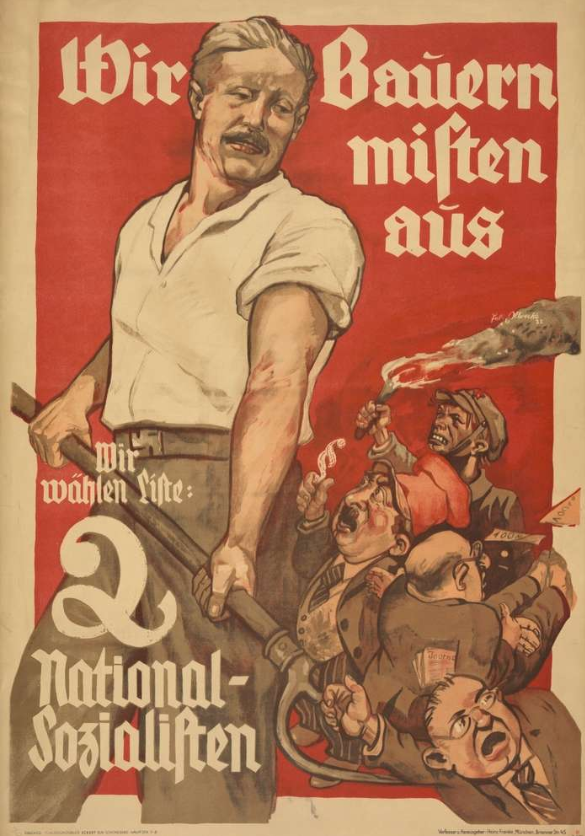 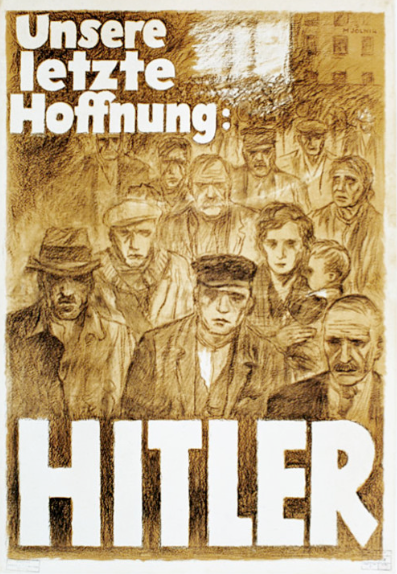 Júl/červenec 1932
Júl/červenec 1932
NSDAP získala 13,7 milióna hlasov, 37,27 percenta zo všetkých odovzdaných, a jednoznačne vyhrala voľby

historicky najlepší výsledok – no Goebbels upozorňoval na to, že sa „uvíťazia k smrti“ – z 37% už bola cesta len nadol

Pritom Hindeburg odmietol vymenovať Hitlera za kancelára a ponúkol mu miesto ministra vo von Papenovej vláde. To zas odmietol Hitler. Kríza Weimarskej republiky sa prehlbovala
November/listopad 1932
Vládu sa nepodarilo zložiť, von Papenov kabinet nezískal dôveru

Hindenburg vyhlásil na november 1932 ďalšie voľby

NSDAP postupná strata dynamiky a najmä financií – kampane drahé 

Stratili približne dva milióny hlasov a aj keď voľby znova vyhrali s 33,09 % a 196 kreslami (strata 34)

Nepomohol štrajk v Berlíne, ktorý NSDAP podporila
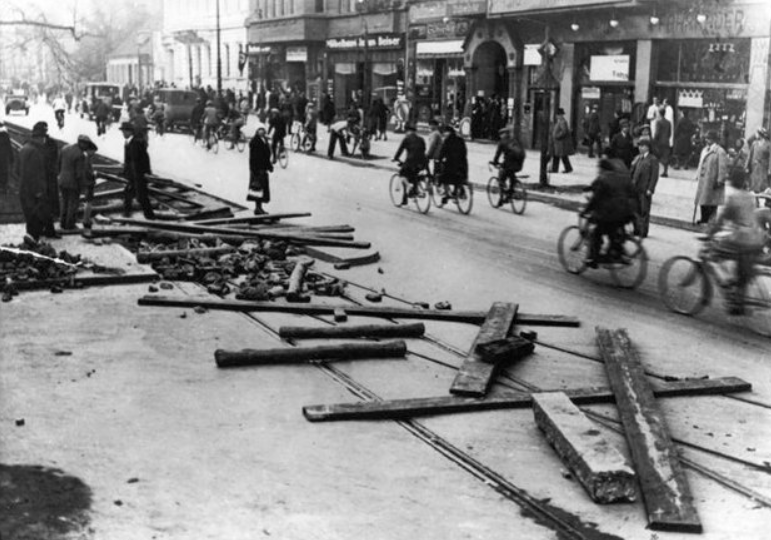 November/listopad 1932
Pre Hitlera jasný signál, že sa musí zmocniť postu kancelára teraz alebo nikdy. 

Ak by existovala jednotná opozícia – nikdy by sa mu to nepodarilo. Len ľavica osamote mala viac kresiel než nacisti. (SPD disponovala 121 kreslami (pokles o 12, najhorší výsledok od roku 1924) a komunisti 100) Vedenie SPD si však uvedomovalo nedemokratický charakter KPD a odmietlo čo i len uvažovať o nejakej vláde s nimi. 

Nacisti so 196 kreslami a komunisti so 100, sediaci v miestnosti oproti sebe, boli rozhodnutí zničiť demokraciu. Demokratov v tom čase v Nemecku veľmi málo
Koniec roku 1932
17. novembra 1932 Von Papen rezignácia 

Na poste kancelára ho 3. decembra 1932 nahradil Kurt von Schleicher. 

Rokovania bezvýsledné 

Medzitým nastal neočakávaný problém v NSDAP. Strasserovská opozícia voči Hitlerovi sa mobilizovala a začala vodcu kritizovať za neochotu vstúpiť do koaličnej vlády výmenou za niekoľko ministerstiev.
Koniec roku 1932
Strasser uvažoval o rozdelení NSDAP a vstupe do vlády

Hitler veľmi rázne zakročil, hádka so Strasserom, 8. decembra 1932 rezignoval na všetky posty v NSDAP a odišiel – kríza pomerne rýchlo zažehnaná, no vyzerala vážne + v ďalších voľbách (lokálne, študentské na univerzitách a pod.) jasný trend poklesu hlasov, NSDAP strácala dych

Problémy v NSDAP -> presvedčenie, že politicky neskúseného amatéra Hitlera dokážu starí skúsení „mazáci“ ako von Papen a Hugenberg nejakým spôsobom skrotiť
Hitler kancelárom
Hindenburg skutočne vymenoval 30. januára 1933, o pol 12 ráno, za kancelára Adolfa Hitlera. 

Vo vláde mal takmer výlučne konzervatívcov. Nacisti mali len 2 ministerstvá – zato však kľúčové: Wilhelm Frick sa stal ministrom vnútra a Hermann Göring ministrom bez portfólia ale zároveň ministrom vnútra v najväčšom nemeckom štáte, v Prusku. 

Hitlerovým zástupcom, vicekancelárom, sa stal von Papen. Jeho úloha bola ho kontrolovať a ovládať
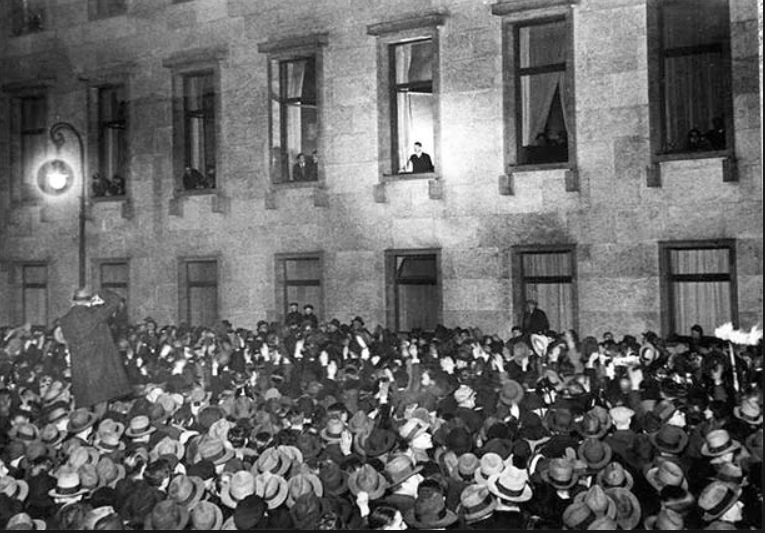 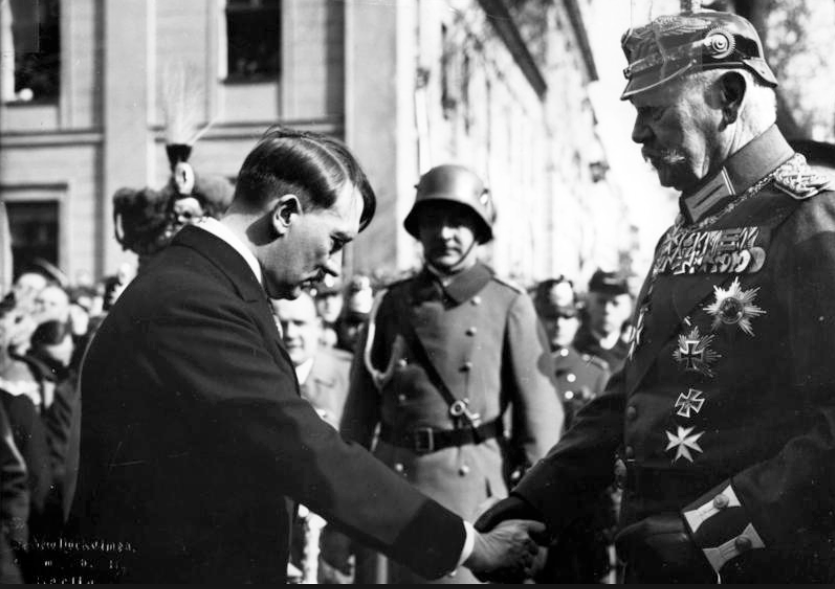 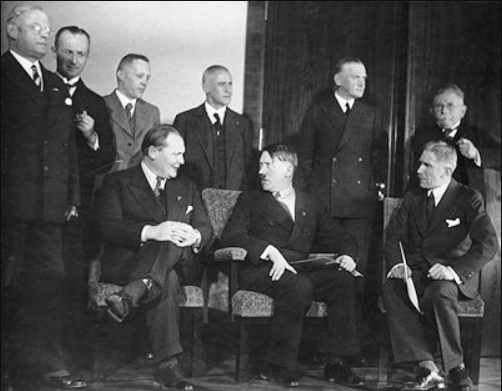 Hitler kancelár
nie volebný úspech, vojenský prevrat či sila más, čo dostalo nacizmus k moci, ale séria kritických rozhodnutí, ktoré medzi rokmi 1930 a 1933 urobili Brüning, Hugenberg, von Papen, von Schleicher a Hindenburg. 

zmenili parlamentný systém na prezidentský, čo následne umožnilo Hitlerovi legálne sa dostať k absolútnej moci.  

verili, že dokážu Hitlera skrotiť, podobne ako si mnoho konzervatívnych pravicových politikov myslelo, že bude dobré spojiť s Hitlerom sily proti nimi vnímanému ohrozeniu zo strany ľavice a marxizmu.
Hitler kancelár
Hitlerovi dali moc dali v čase, keď sa dynamizmus a masový apel NSDAP pomaly vytrácal a ľudí pomaly, ale isto, prestávali zaujímať Hitlerove antisemitské výlevy a drsný nacistický radikalizmus.

Von Papen po vymenovaní Hitlera: „Získali sme ho pre nás. Do dvoch mesiacov ho zatlačíme tak hlboko do rohu, že bude kvičať.“

„Obdobie boja“ (Kampfzeit) skončilo. Začalo sa „uchopenie moci“ (Machtergreifung).
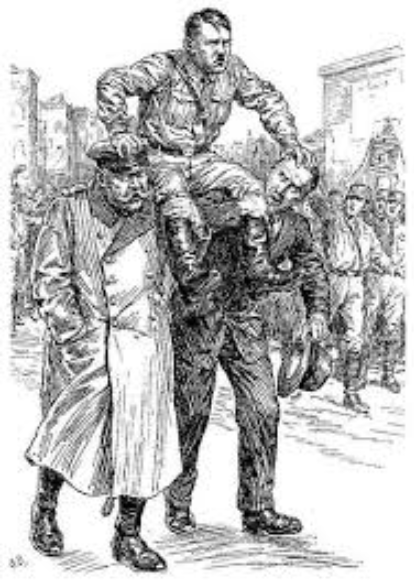 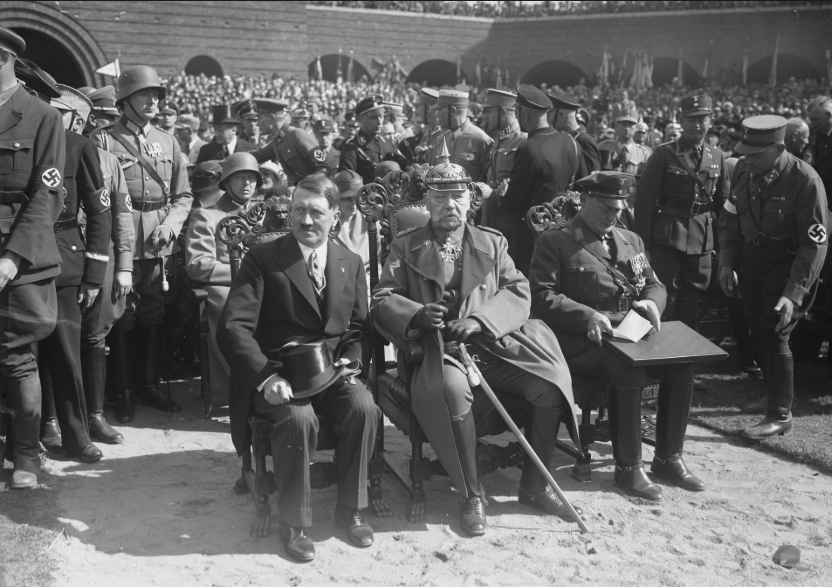 Hitler kancelárom
„uchopenie moci“ (nacistický termín) spočiatku skôr ich snom než realitou.  

Niektorí historici dokonca začali používať termín Machtübergabe, teda „odovzdanie moci“. 

okrem Hitlera ako kancelára len dvaja ďalší nacistickí ministri (z 11)
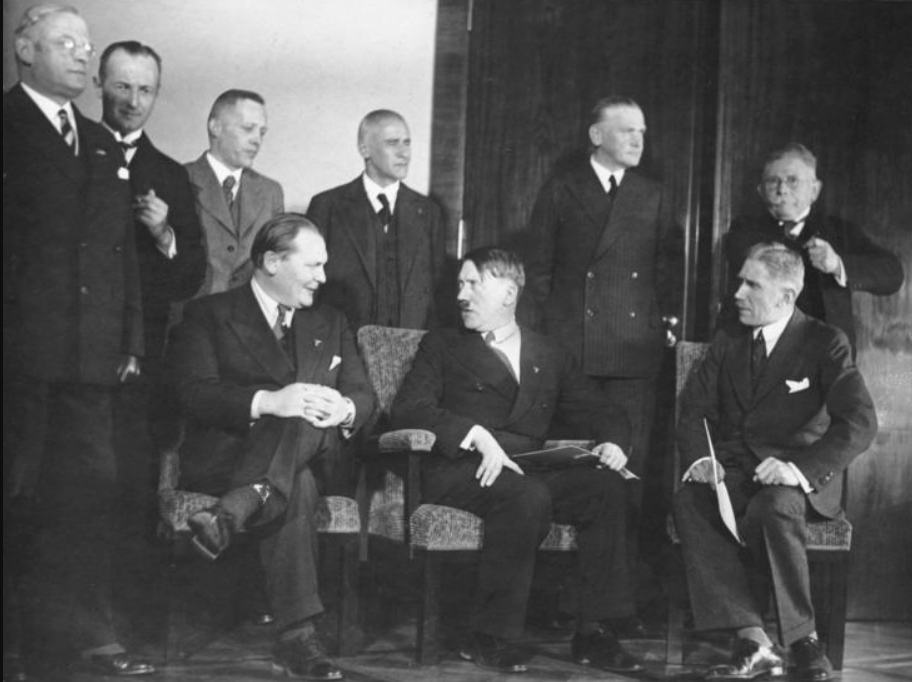